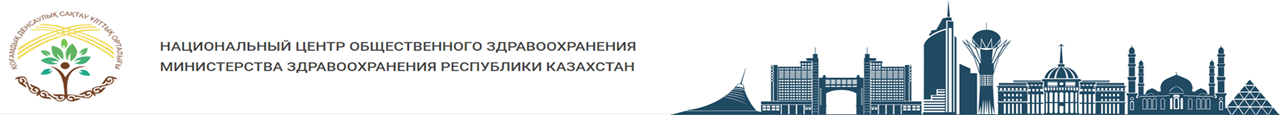 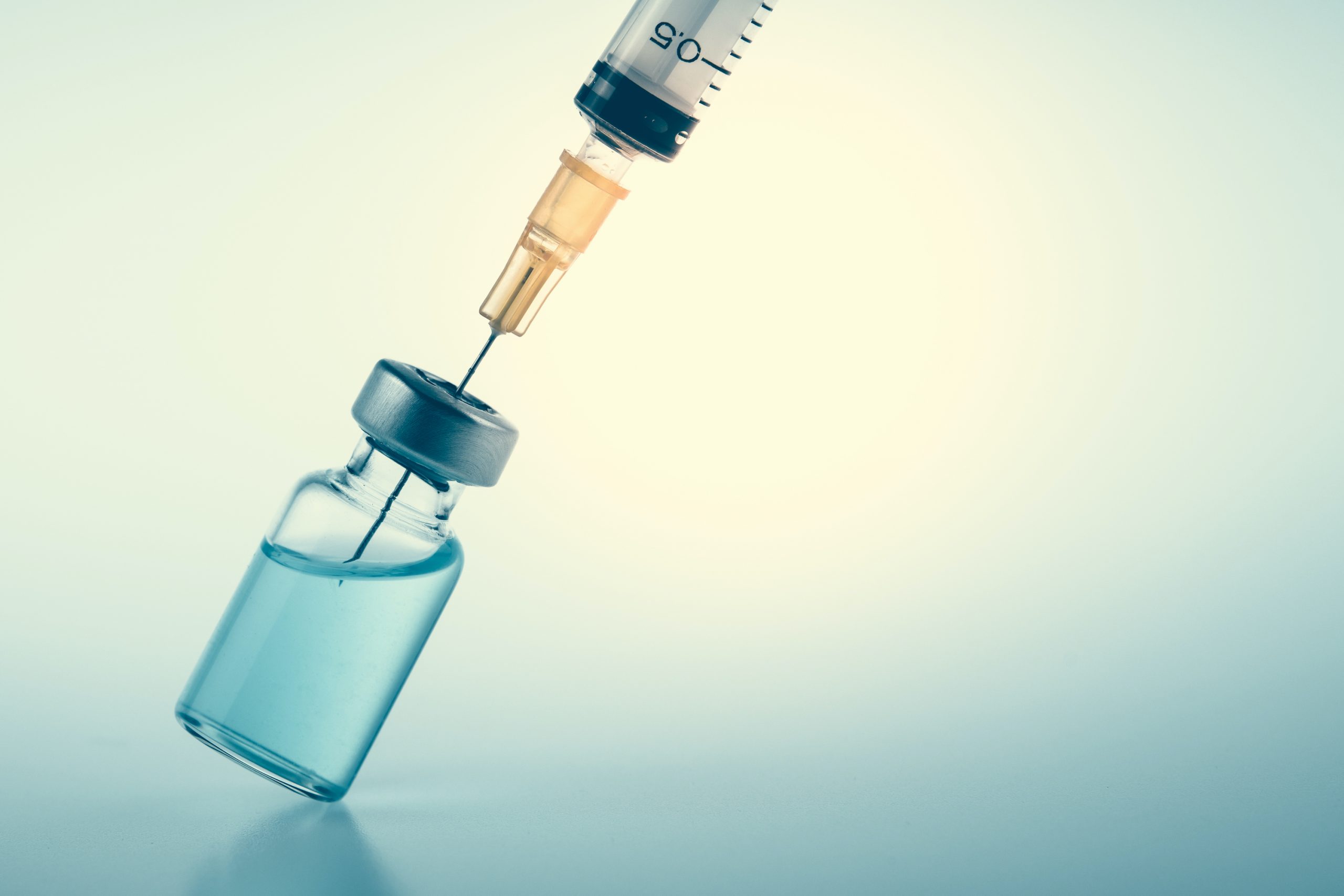 «Мультимодальная стратегия в ИК. Разработать план мероприятий на основе мультимодальной стратегии по безопасной инъекции»
Куратор: Алимбетов К.К.
                            Исполнители: Сапарбаева Н.К., Наржигитова М.В., Никифорова Г.И., Усманов А.А.

г.Нур-Султан,  июнь-июль 2022г.
Мультимодальная стратегия в ИК. Разработать план мероприятий на основе мультимодальной стратегии по безопасной инъекции
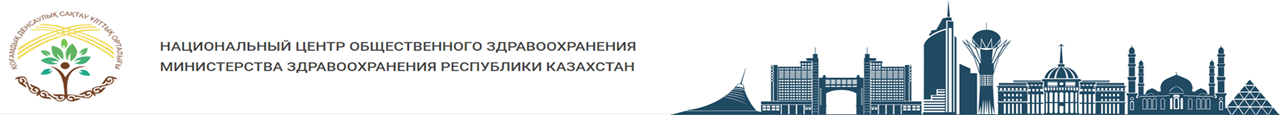 План мероприятий на основе мультимодальной стратегии по безопасной инъекции
В период самостоятельной работы нами были разработаны и обсуждены проекты приказа, стратегии, плана, СОПы и чек-листы по БИ.
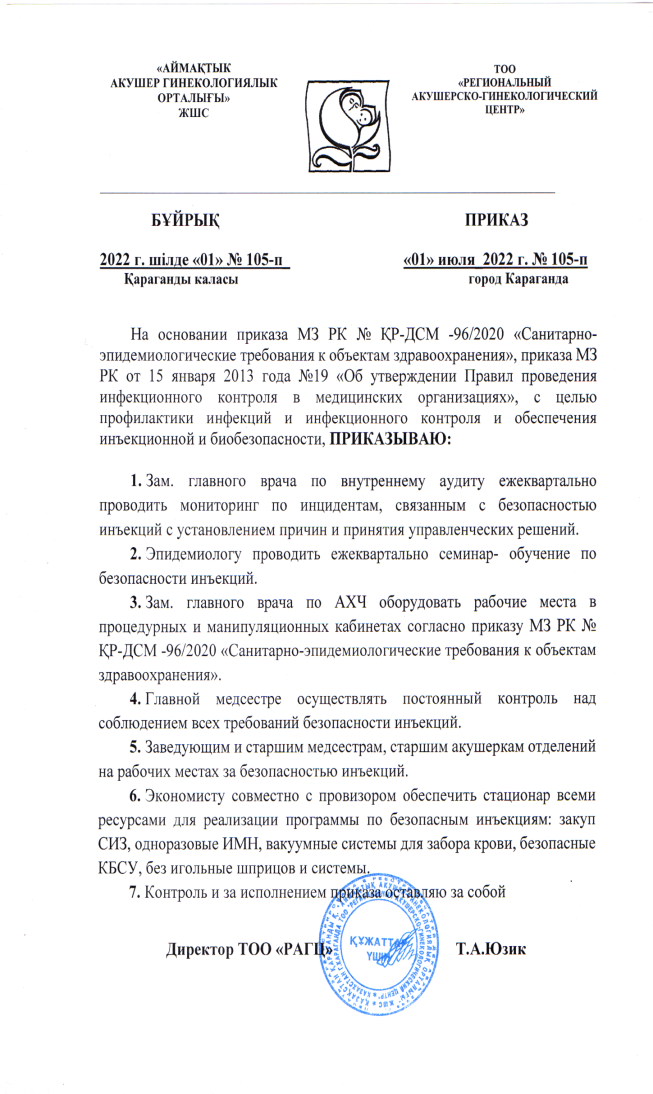 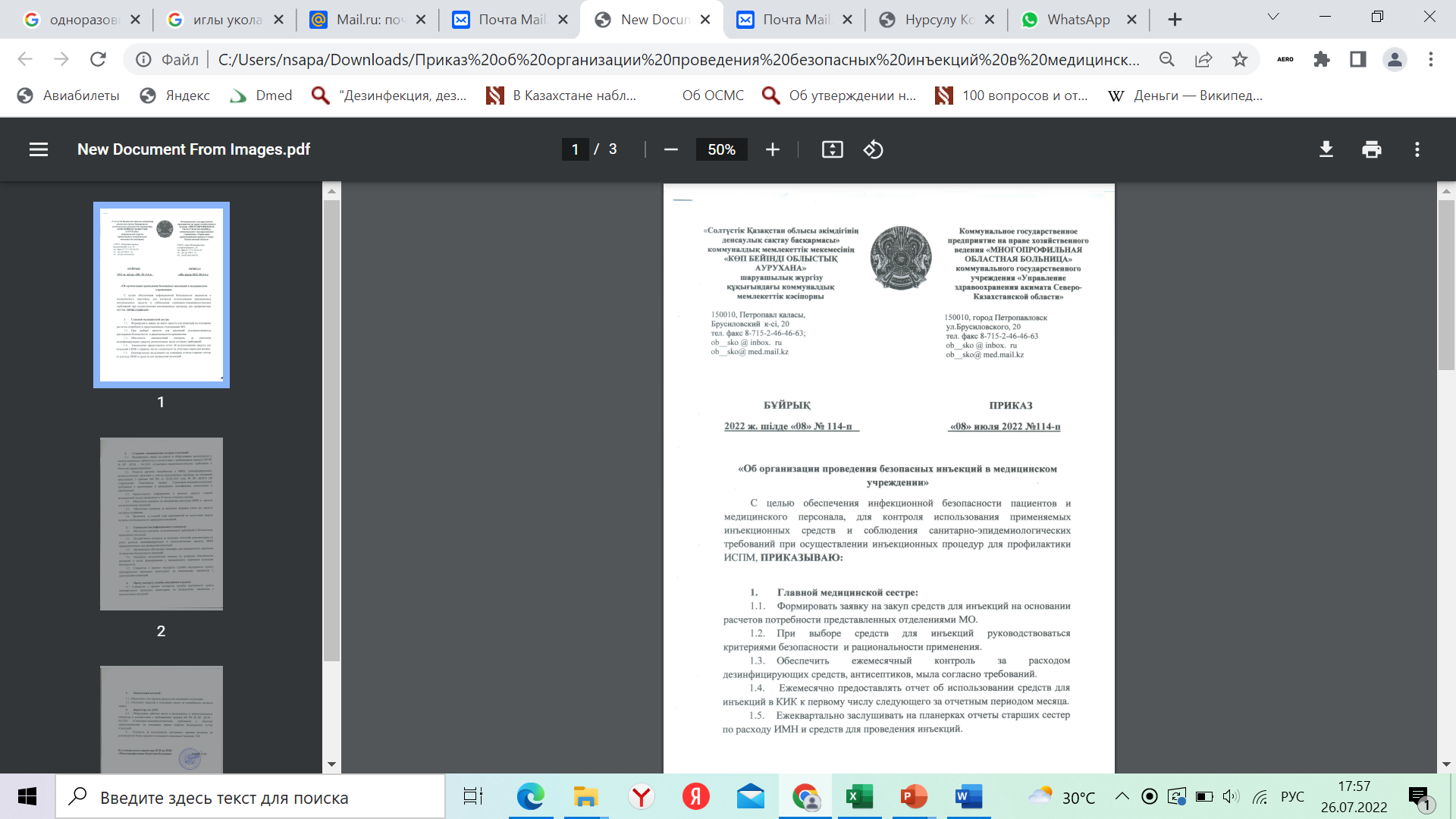 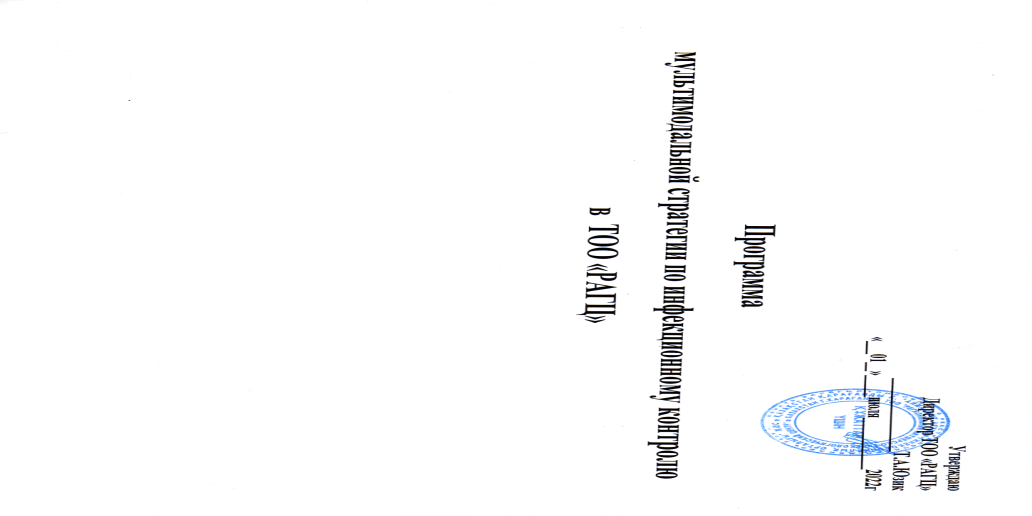 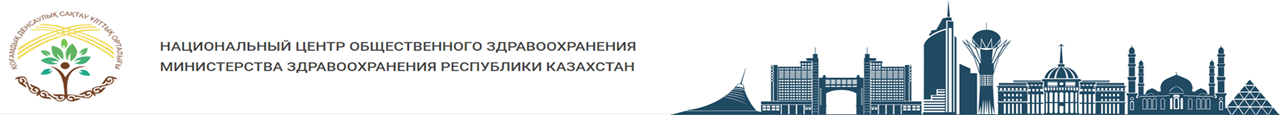 План мероприятий на основе мультимодальной стратегии по безопасной инъекции
В период самостоятельной работы нами были разработаны и обсуждены проекты приказа, стратегии, плана, СОПы и чек-листы по БИ.
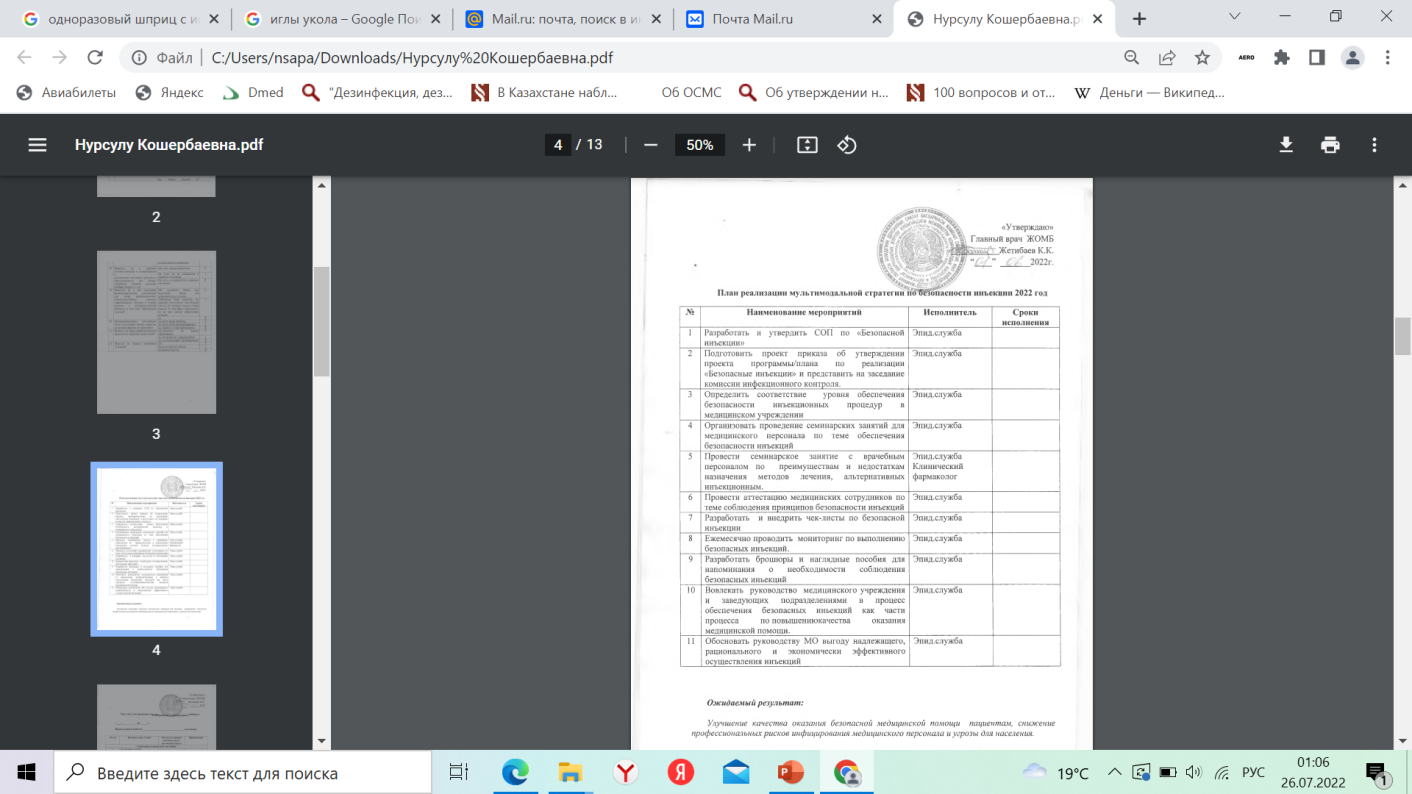 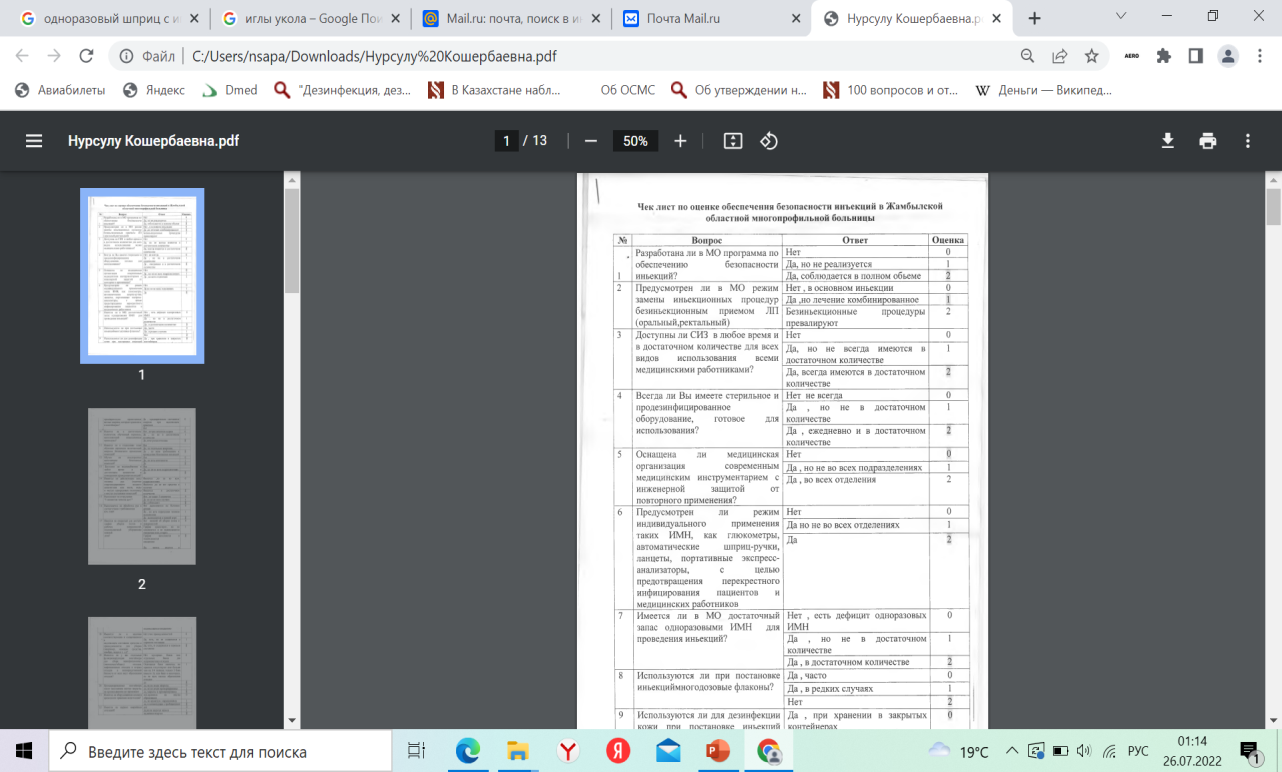 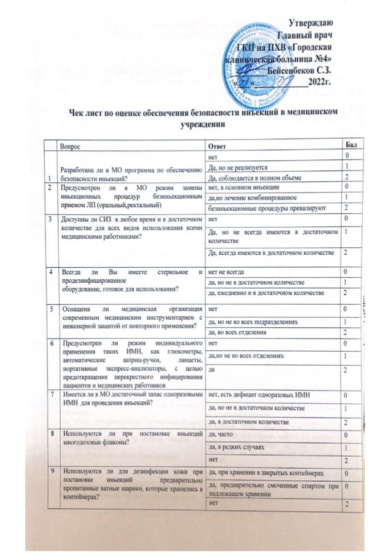 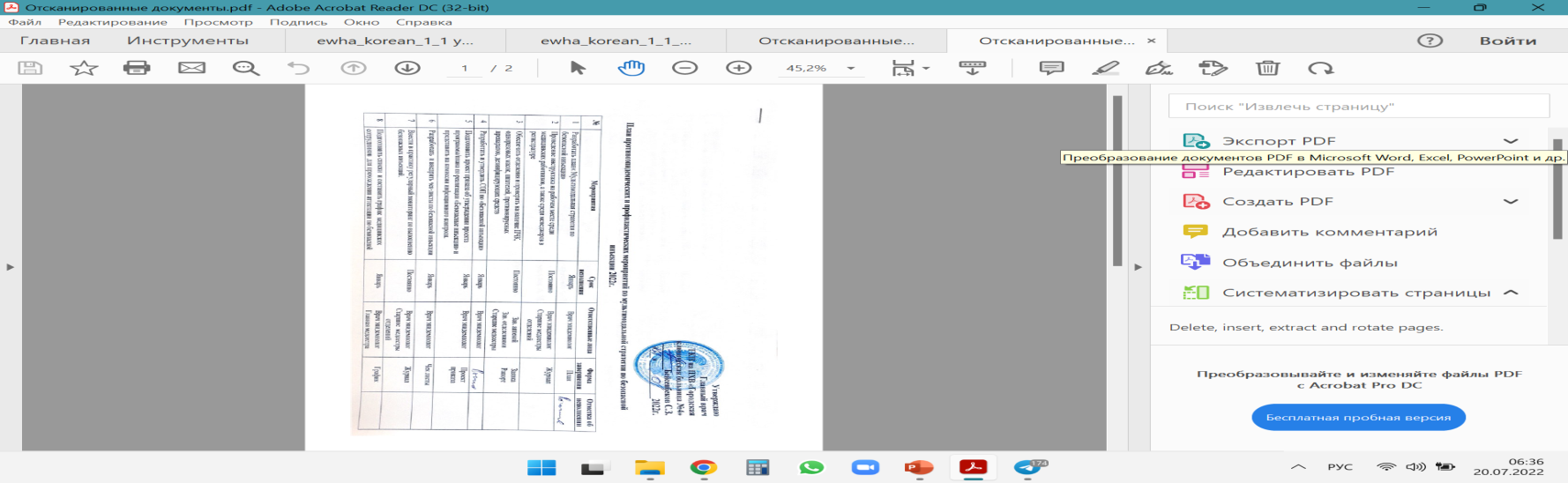 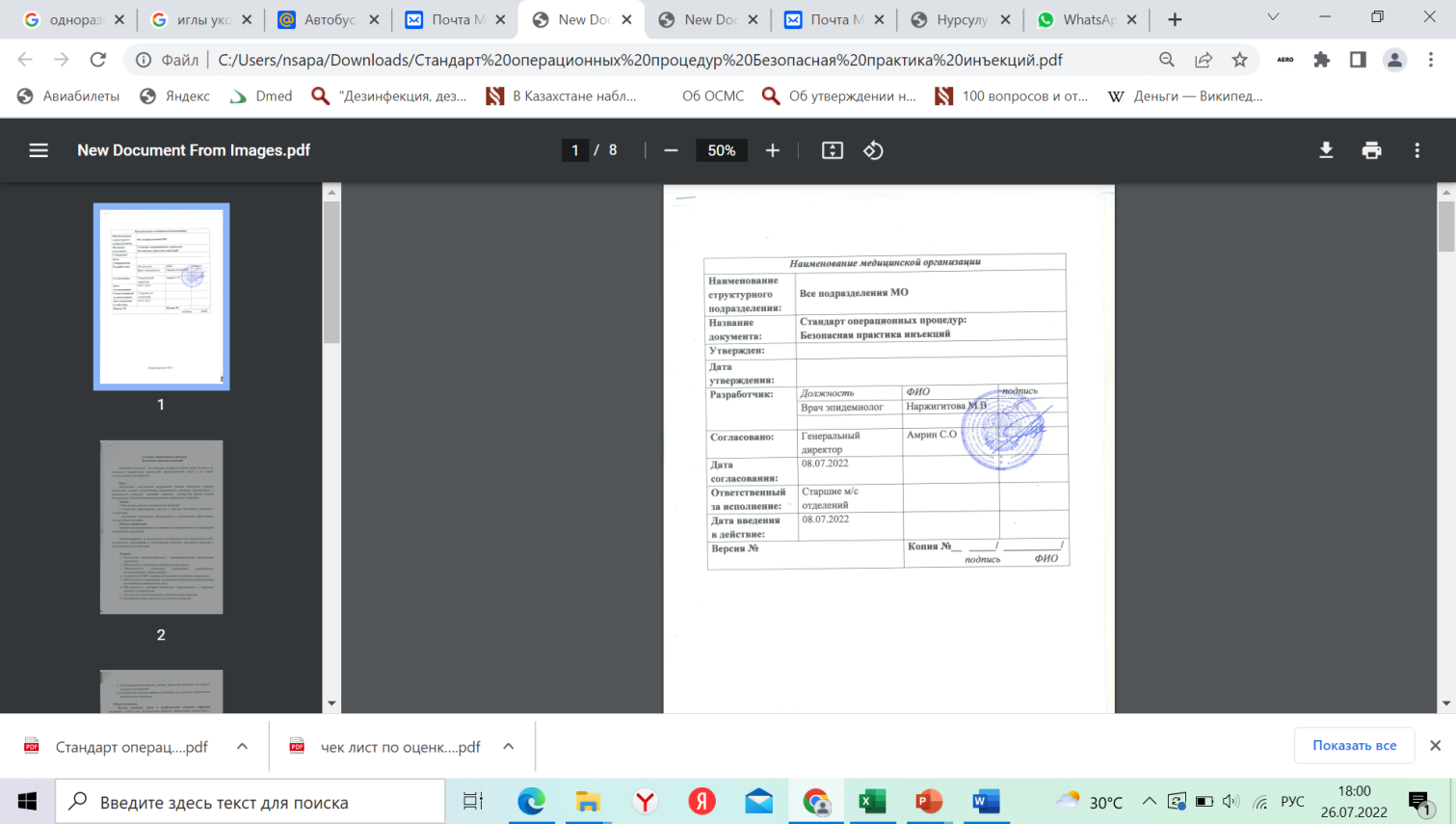 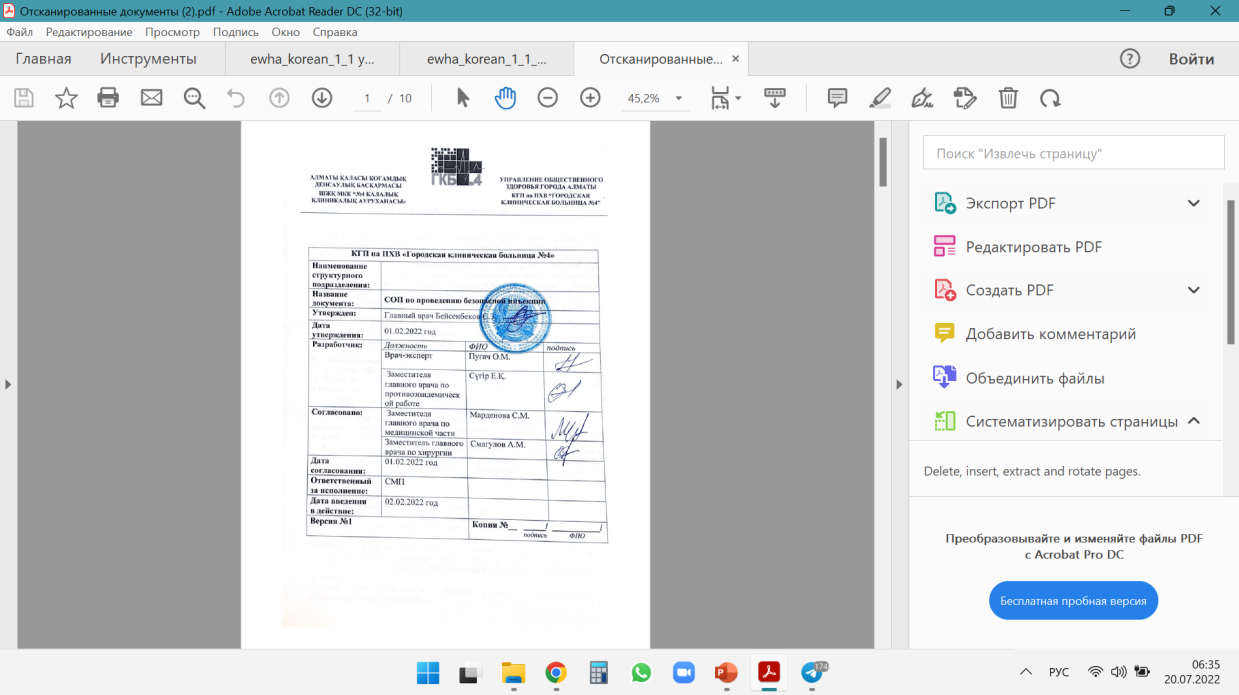 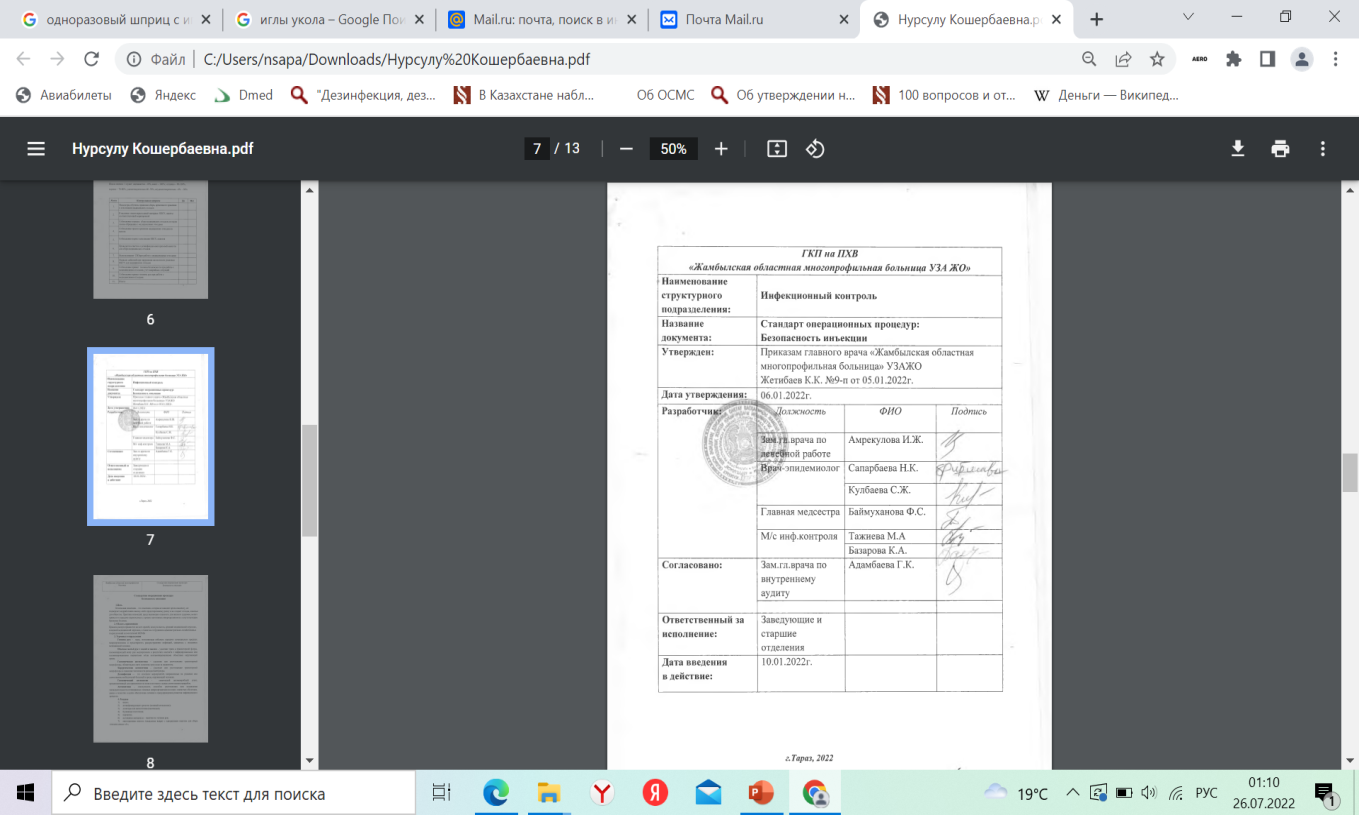 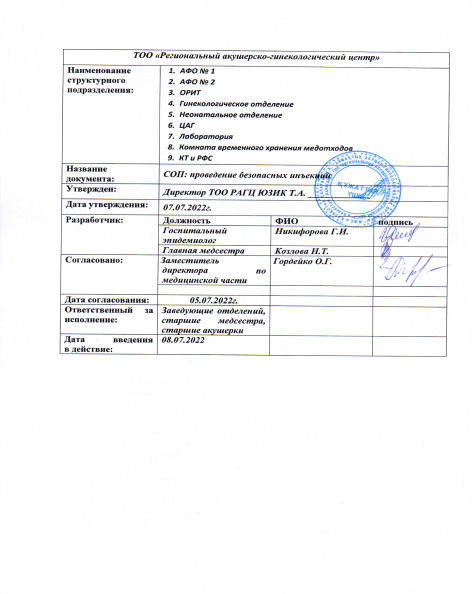 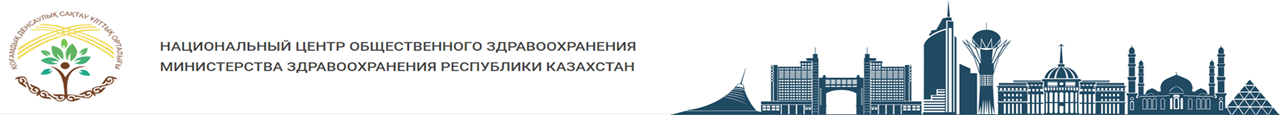 Актуальность мультимодальной стратегии в ИК.
Основные этапы построения мультимодальных стратегий п ПИИК
Мультимодальный (комплексный) подход включает использование пакетов или комплексных процедур, определенных и продвигаемых на различных уровнях. Это означает приверженность и  поддержку старшего руководства, обучение персонала, выявление руководителей или лидеров программ, а  также  предоставление дополнительных материалов и оборудования, взаимодействие между различными структурными подразделениями медицинской организации.
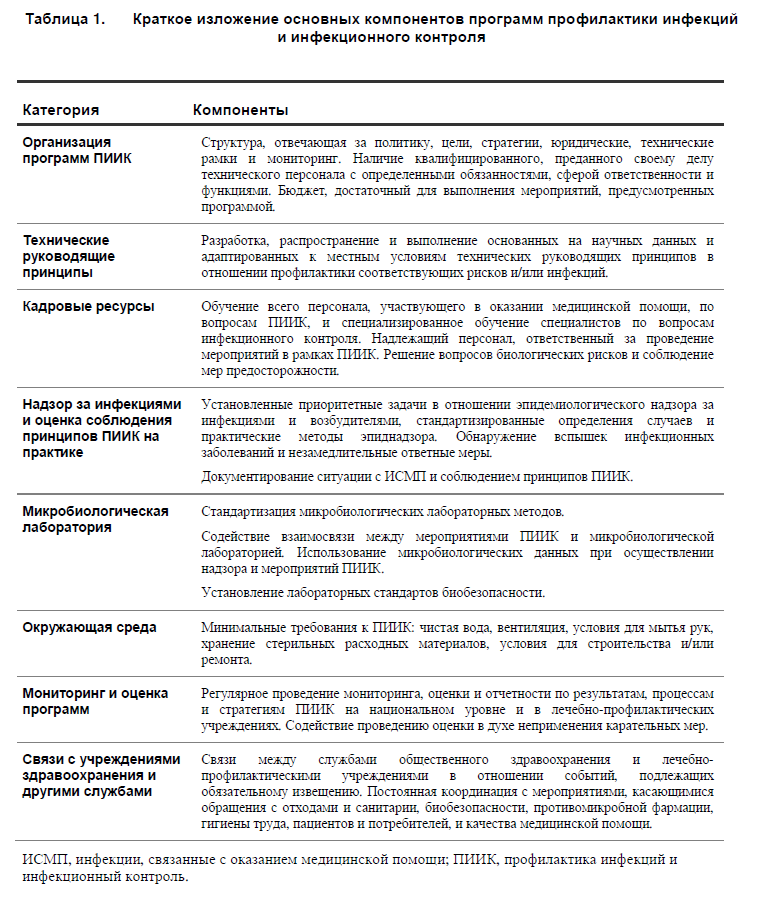 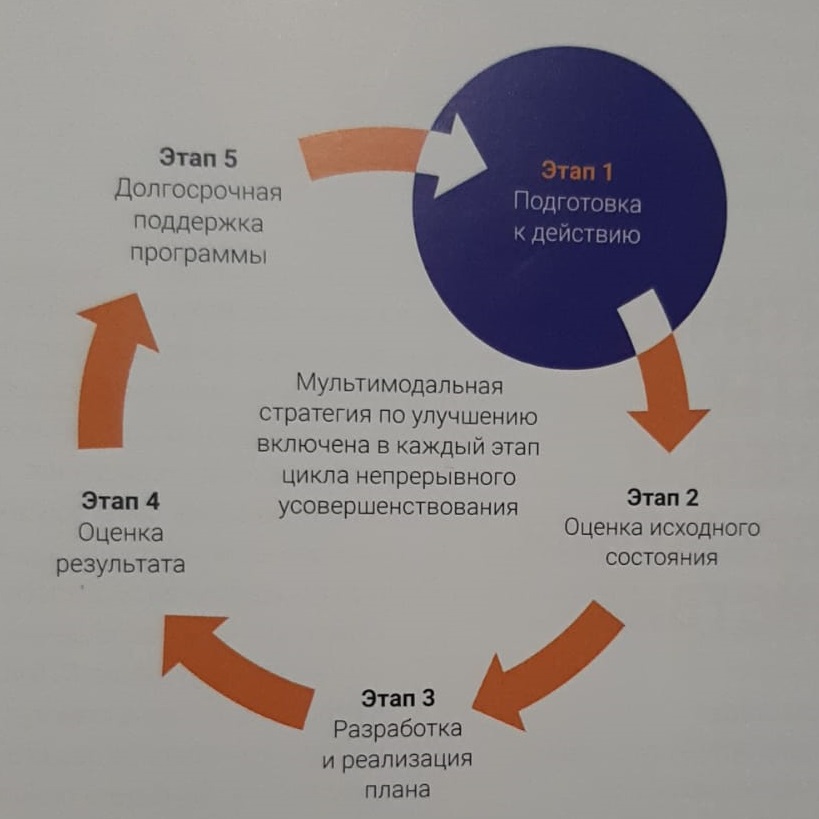 https://www.google.com/url?sa=t&source=web&rct=j&url=https://apps.who.int/iris/bitstream/handle/10665/251730/9789240036291-rus.pdf&ved=2ahUKEwidsbvt6pj5AhXw-SoKHYxKDVAQFnoECA8QAQ&usg=AOvVaw0A3PUIKsoWHLPtUx5RYmKa
https://apps.who.int/iris/handle/10665/92985
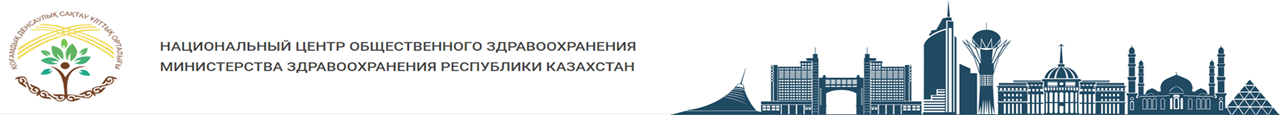 Актуальность, продолжение
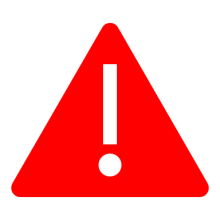 Инъекции являются одной из самых распространённых медицинских процедур; каждый год в мире проводится около 16 млрд. инъекций. Большинство из них (90-95%) проводится в лечебных целях и лишь 5-10% – для иммунизации.
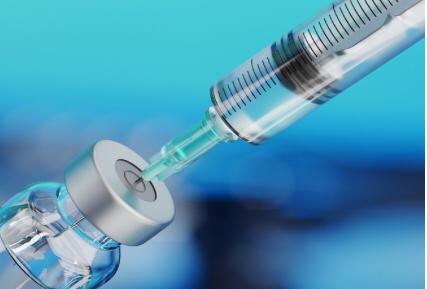 Риски, связанные с практикой небезопасных инъекций, были подтверждены документально в отношении трех основных гемоконтактных патогенных микроорганизмов – вирус иммунодефицита человека (ВИЧ), вирус гепатита В (ВГВ) и вирус гепатита С (ВГС)
https://apps.who.int/iris/bitstream/handle/10665/44298/9789244599259_rus.pdf?sequence=4&isAllowed=y
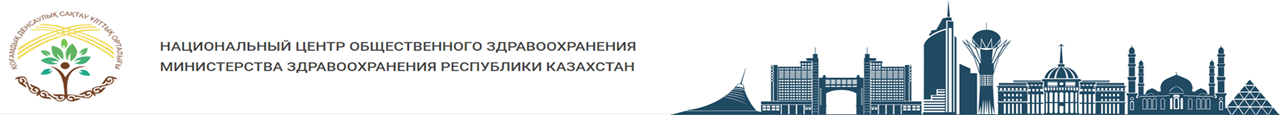 Определения
Безопасная инъекция - это процедура, которая:
• Не приносит вреда пациенту;
• Не подвергает лицо, выполняющее эту процедуру, какому-либо предотвратимому риску; 
• Не приводит к образованию отходов, опасных для общества.
Вовлечены :
Пациент
Медицинский работник 
Население
Не медицинский персонал
ПИИК за безопасными инъекциями
Улучшение качества медицинских услуг и профилактика профессиональных заражений
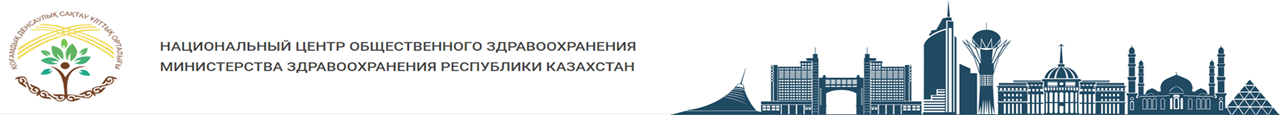 Небезопасная инъекция
Небезопасные инъекции могут стать причиной передачи различных патогенных микроорганизмов, включая вирусы, бактерии, грибы и паразитов, могут стать причиной осложнений неинфекционного характера, таких как: абсцессы и токсические реакции.
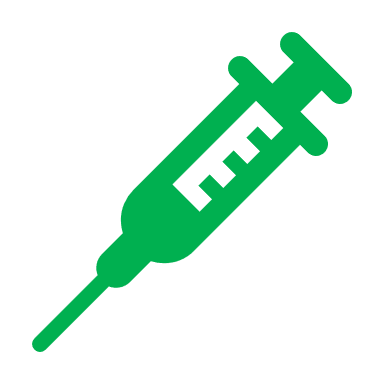 21 миллион случаев заболевания ВГВ (32% новых случаев заболевания ВГВ)
260 000 случаев заболевания ВИЧ (5% новых случаев заболевания ВИЧ).
2 млн случаев заболевания ВГС (40% новых случаев заболевания ВГС)
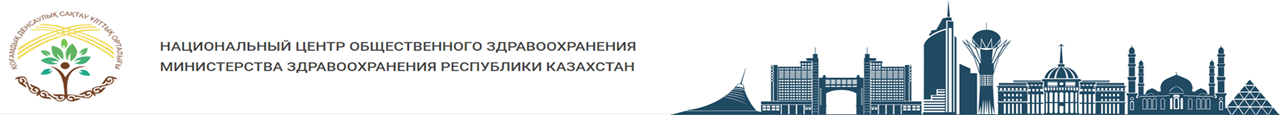 Увеличение объема медицинской помощи
Повышение доступности медицинской помощи
Появление новых лекарственных средств
Увеличение количества выполняемых инъекций
Увеличение количества постинъекционных осложнений
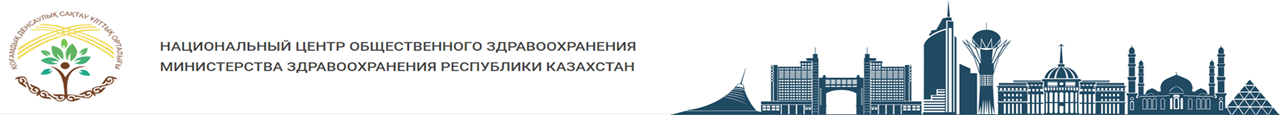 Инфильтрат - местное воспаление мягких тканей
Абсцесс- ограниченное гнойное воспаление мягких тканей
Виды постинъекционных осложнений
Флегмона - гнойный воспалительный процесс, характеризующийся некрозом тканей и отсутствием четких границ
Некроз- прижизненное омертвление клеток и тканей
Воздушная эмболия- проникновение атмосферного воздуха в кровеносные сосуды
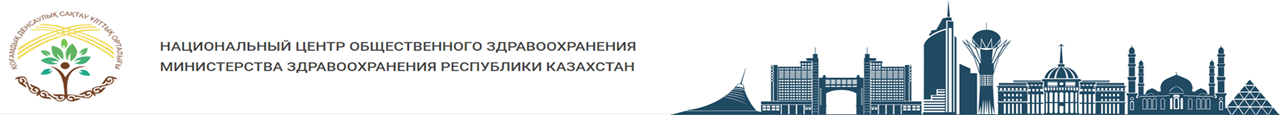 Цель и Задачи.
Цель: Обеспечение качественной медицинской помощи населению, создание безопасных условий осуществления инъекционных процедур и содействие равноправному доступу к практике безопасных инъекций.
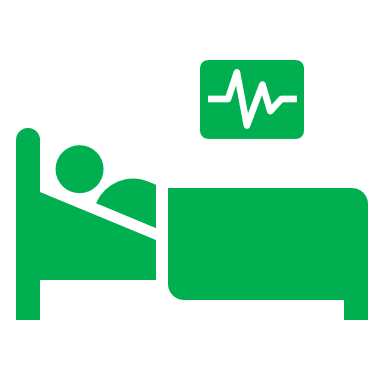 Задачи:
Организовать санитарно-профилактических, дезинфекционно-стерилизационных и противоэпидемических мероприятий, обеспечивающих безопасность выполняемых инъекций.
Сформировать  у медицинского персонала  осознания  важности  стандартных правил техники безопасности в области безопасных инъекций и введение их в практику.
Организовать контроль за:
санитарно-техническим состоянием и содержанием МО;
утилизацией медицинских отходов; 
условиями труда медицинского персонала (защита его от вредных физических, химических и биологических факторов внутрибольничной среды).
Достижение надлежащего, рационального и экономически эффективного осуществления инъекций.
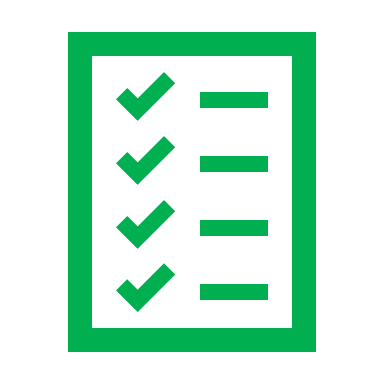 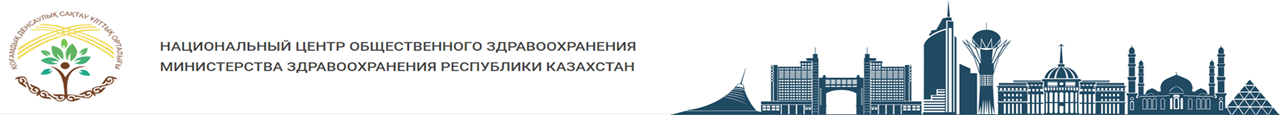 Целевая аудитория:
Работники здравоохранения, государственных и частных лечебных учреждений 
медработники, выполняющие инъекции или процедуры забора крови, 
сотрудники отвечающие за контроль и утилизацию отходов, 
для администрация лечебных учреждений, 
сотрудники, ответственные за политику и практику инфекционного контроля,
ответственные за закупки инъекционного оборудования и другие медицинские материалы.
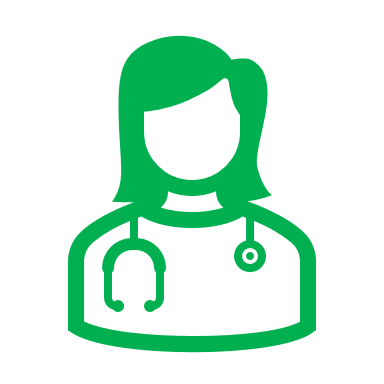 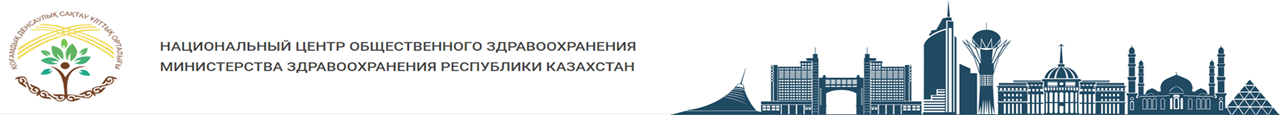 Программа мультимодальной стратегии по безопасности инъекции
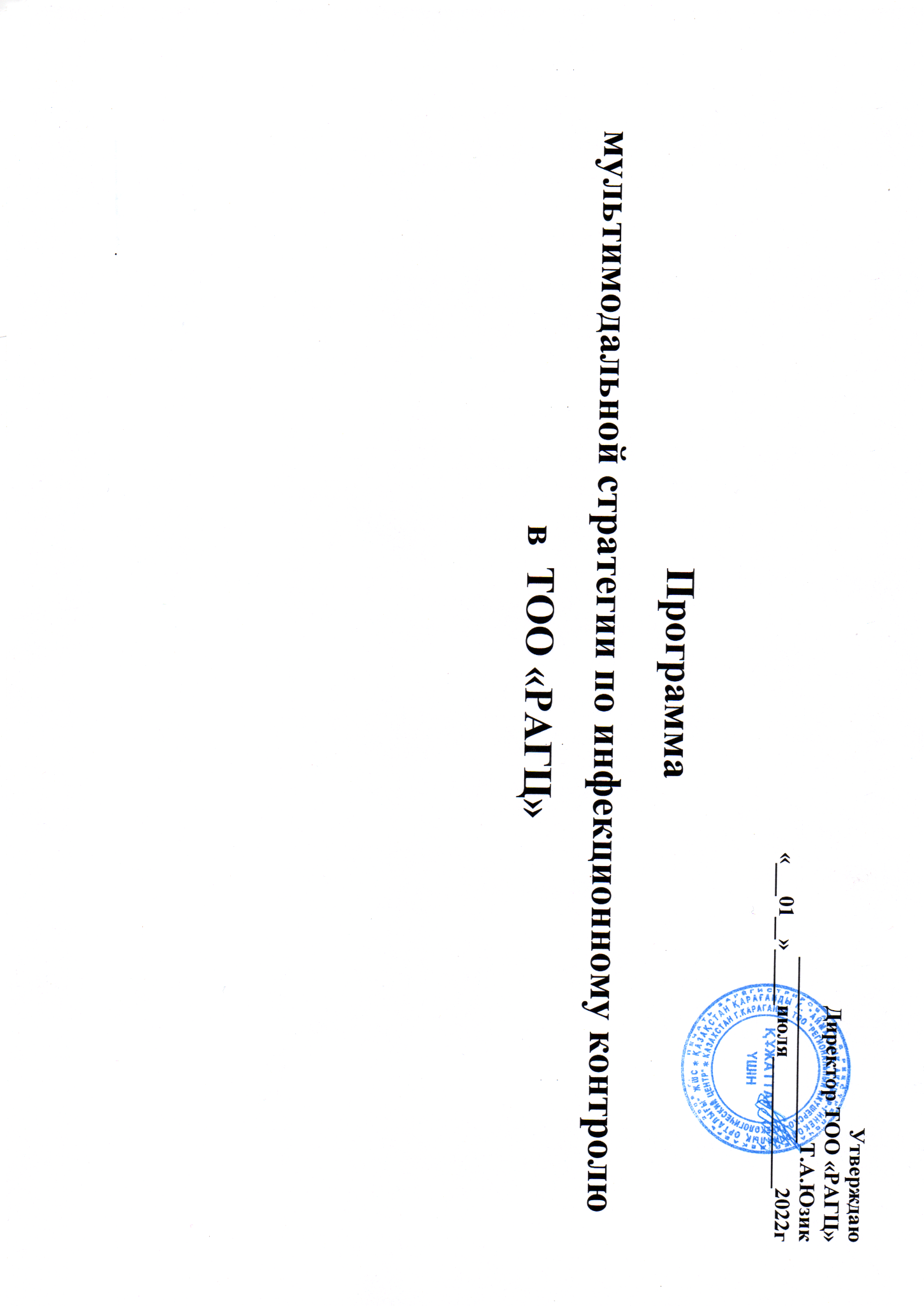 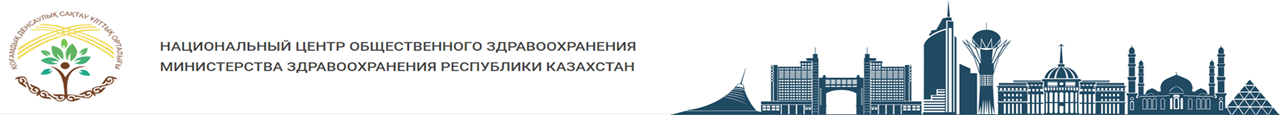 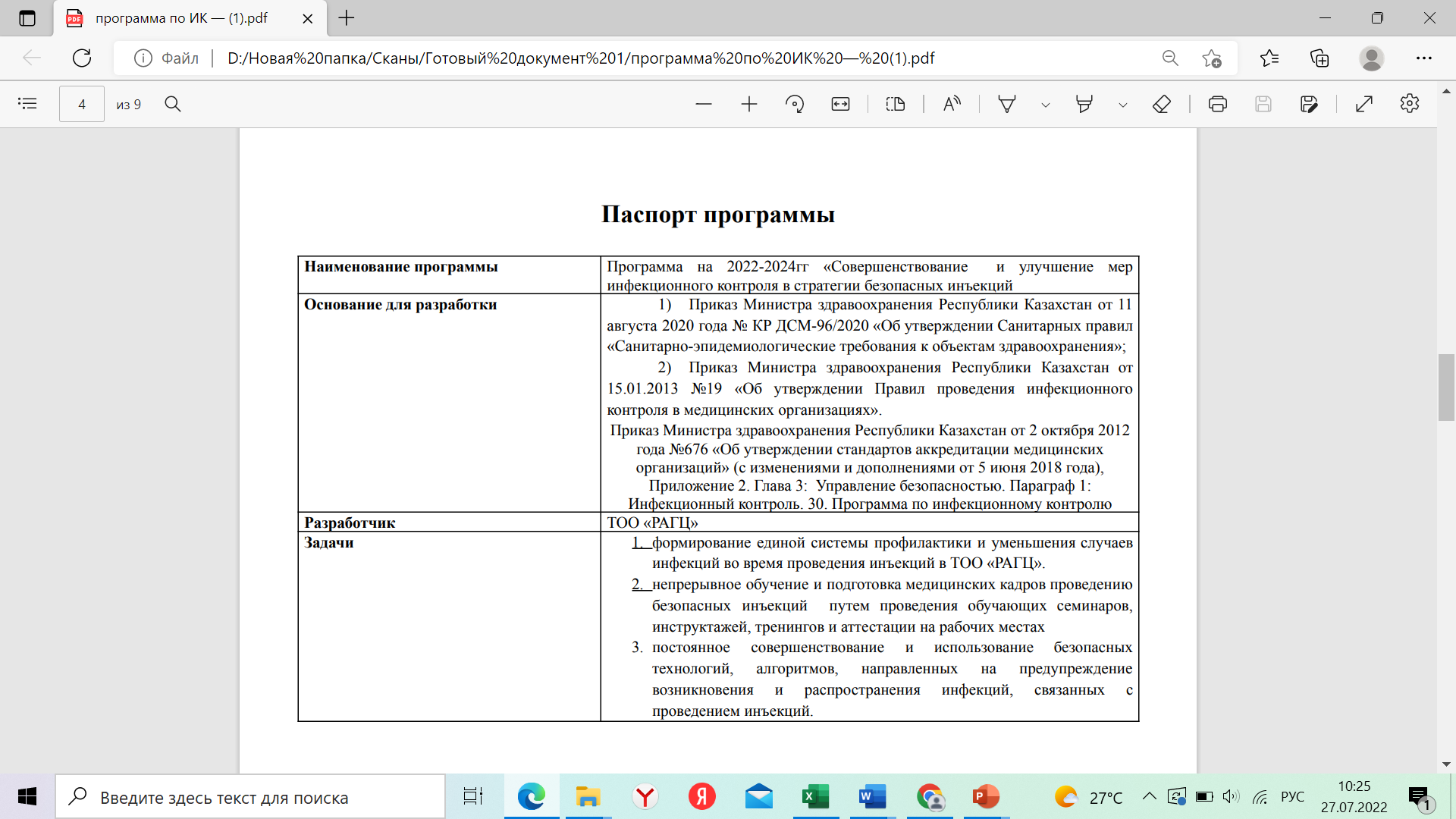 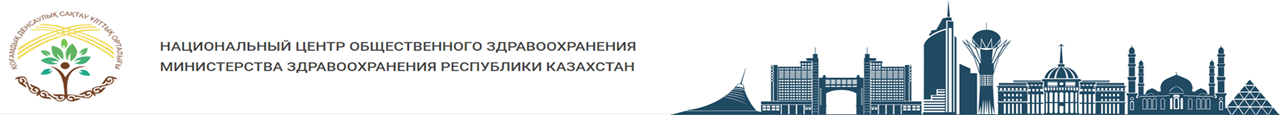 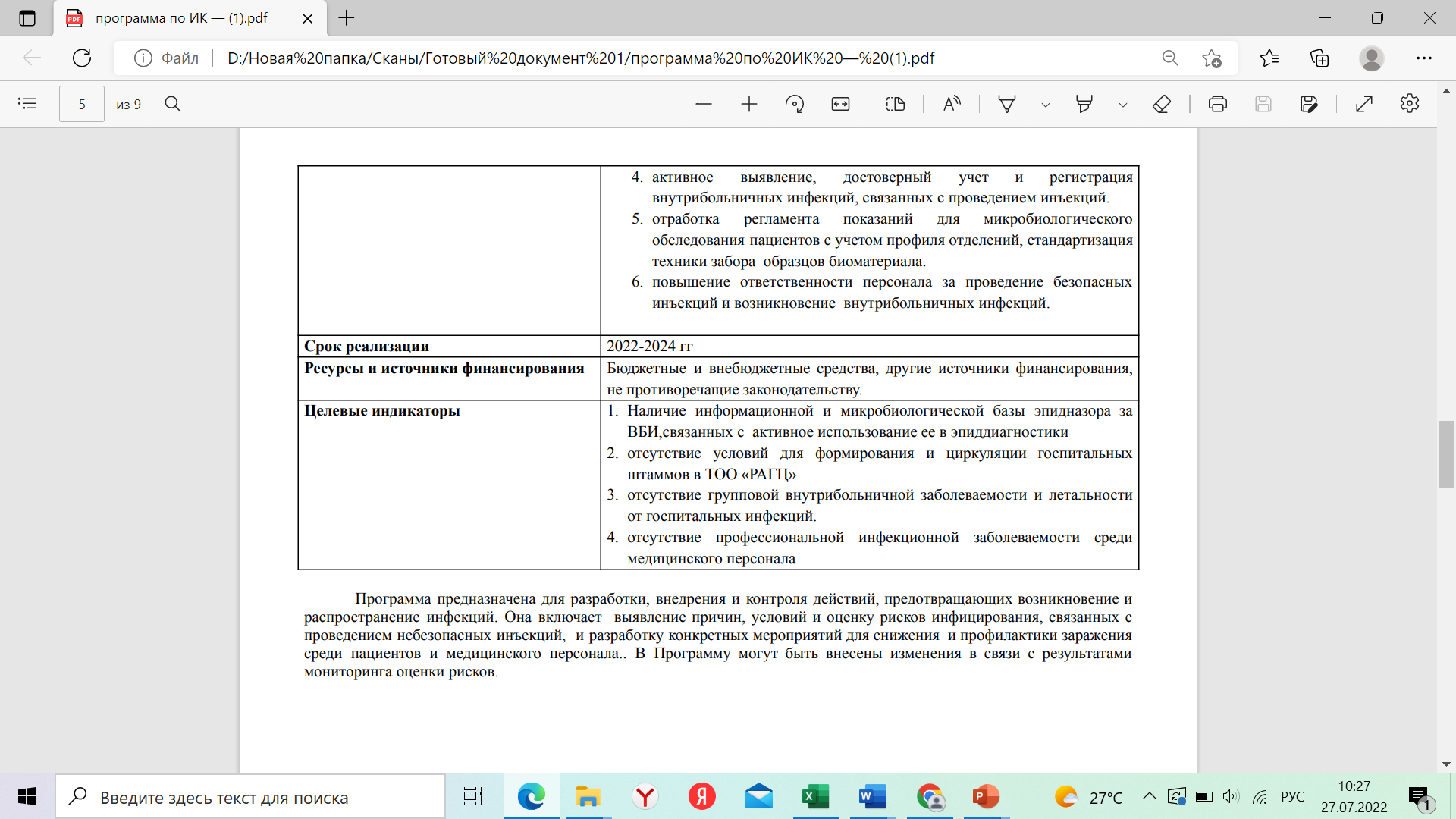 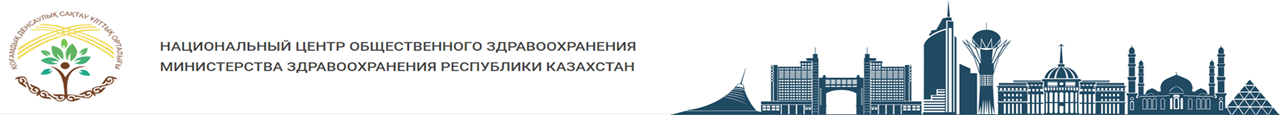 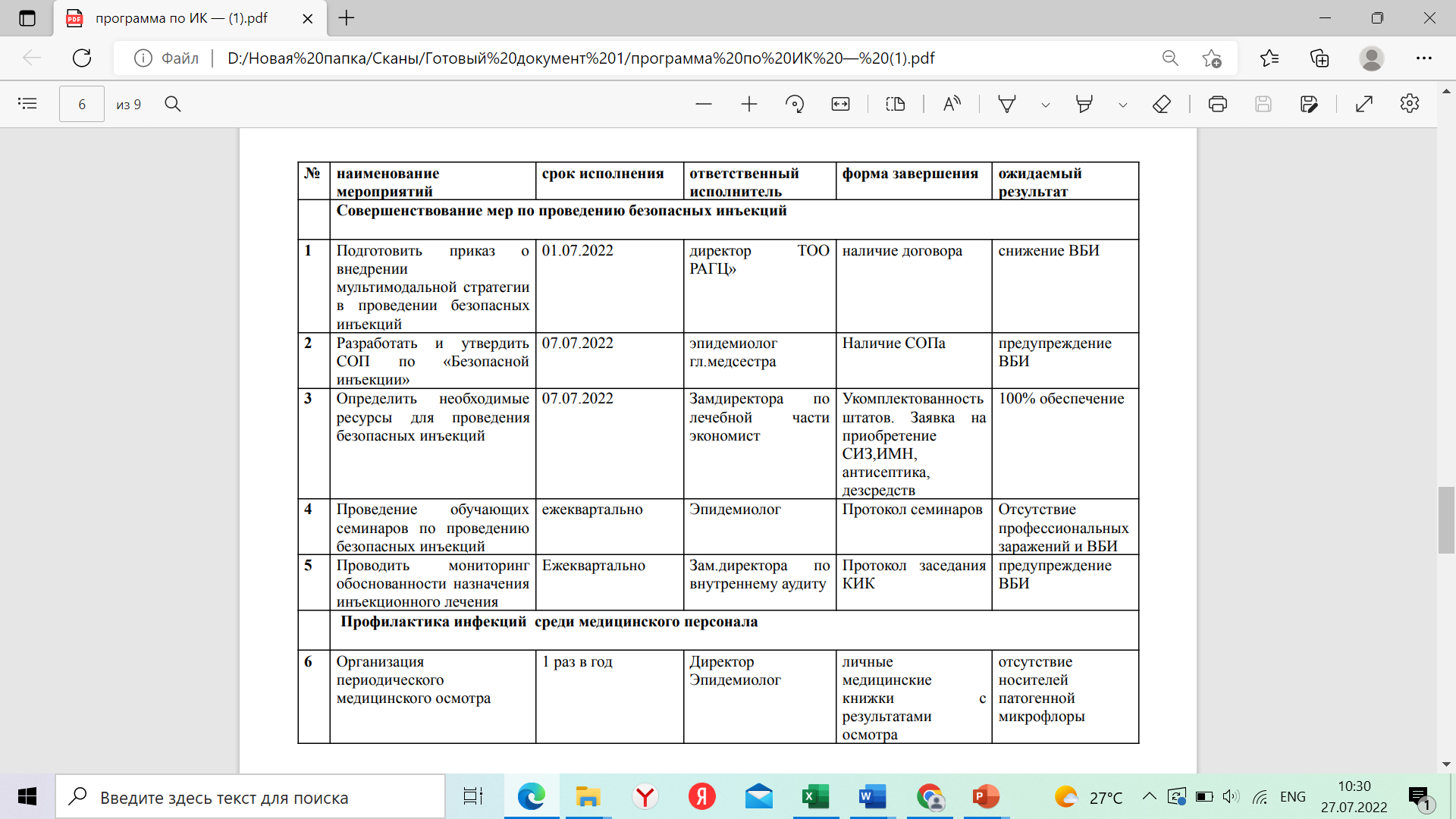 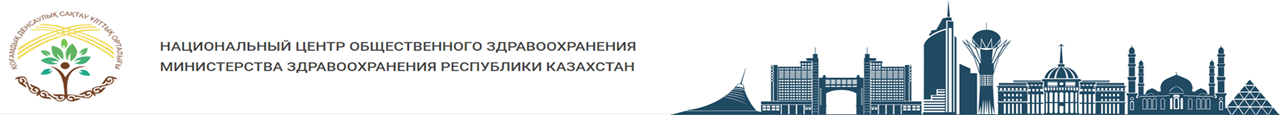 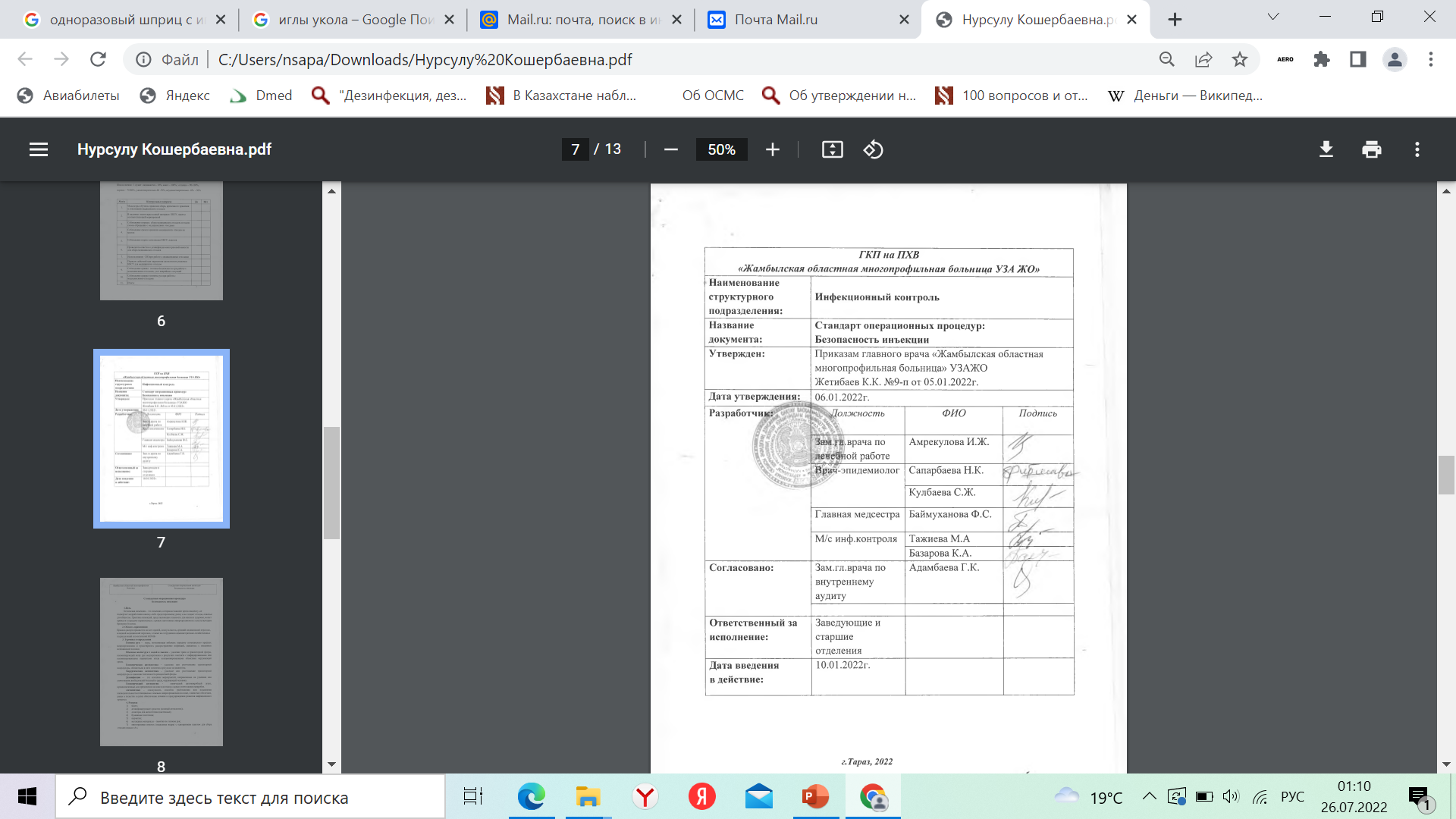 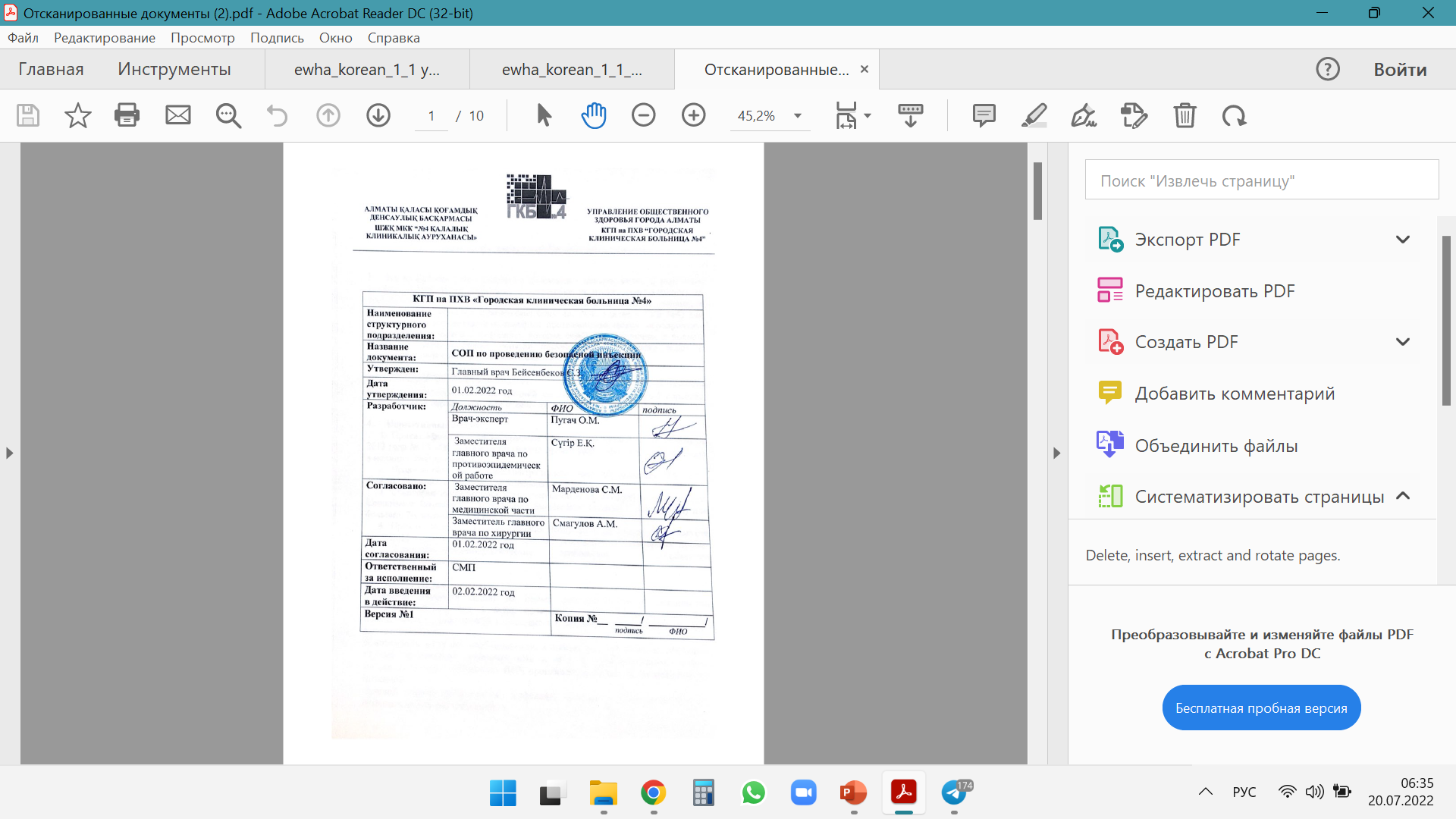 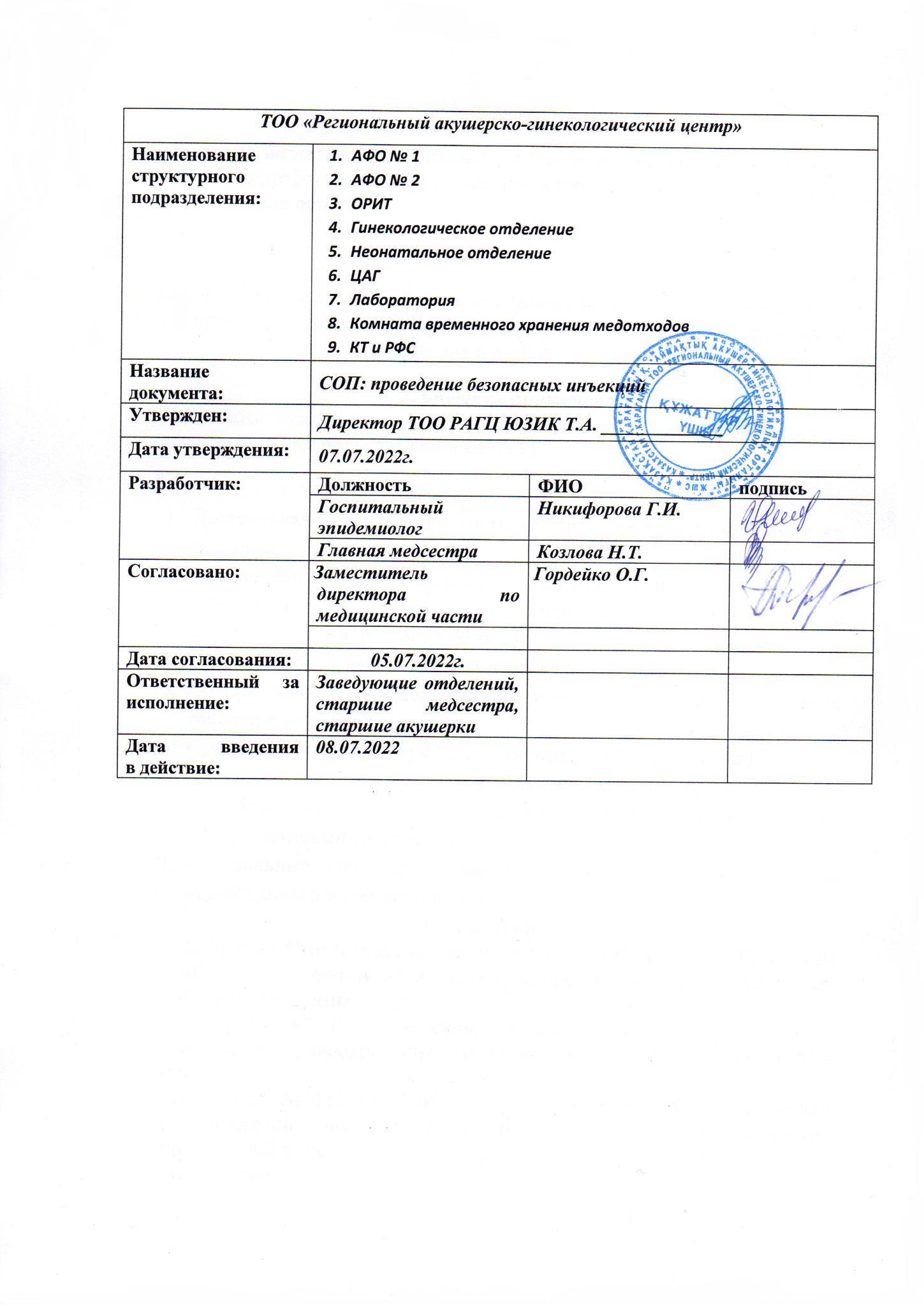 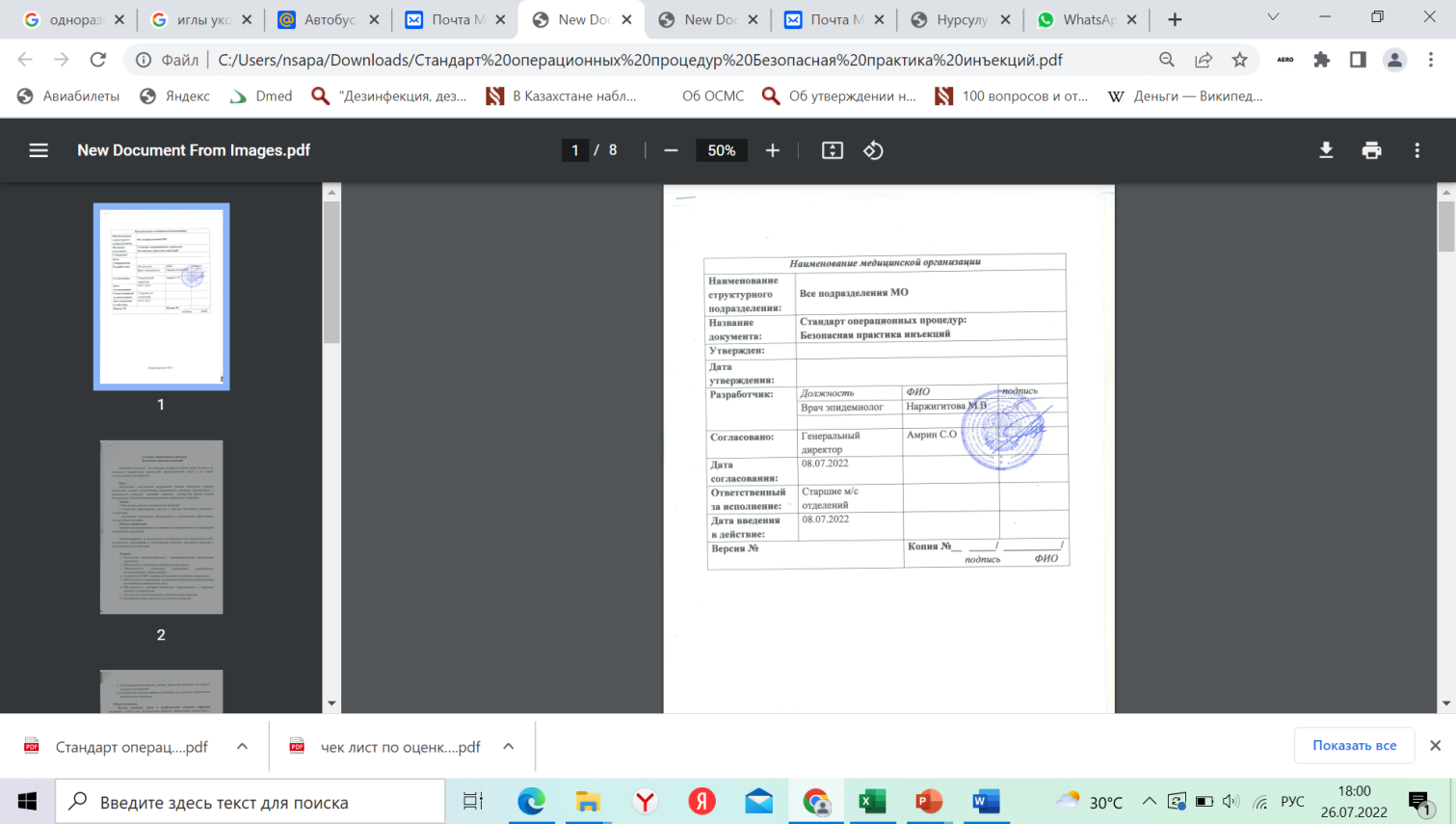 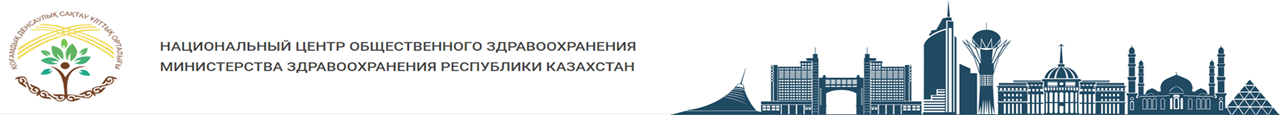 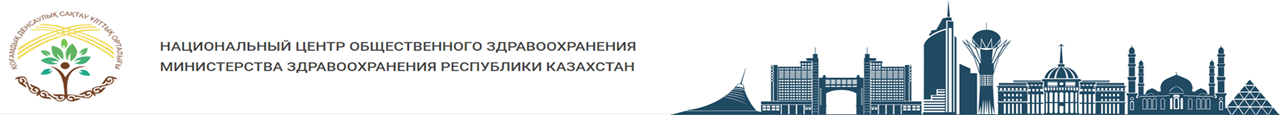 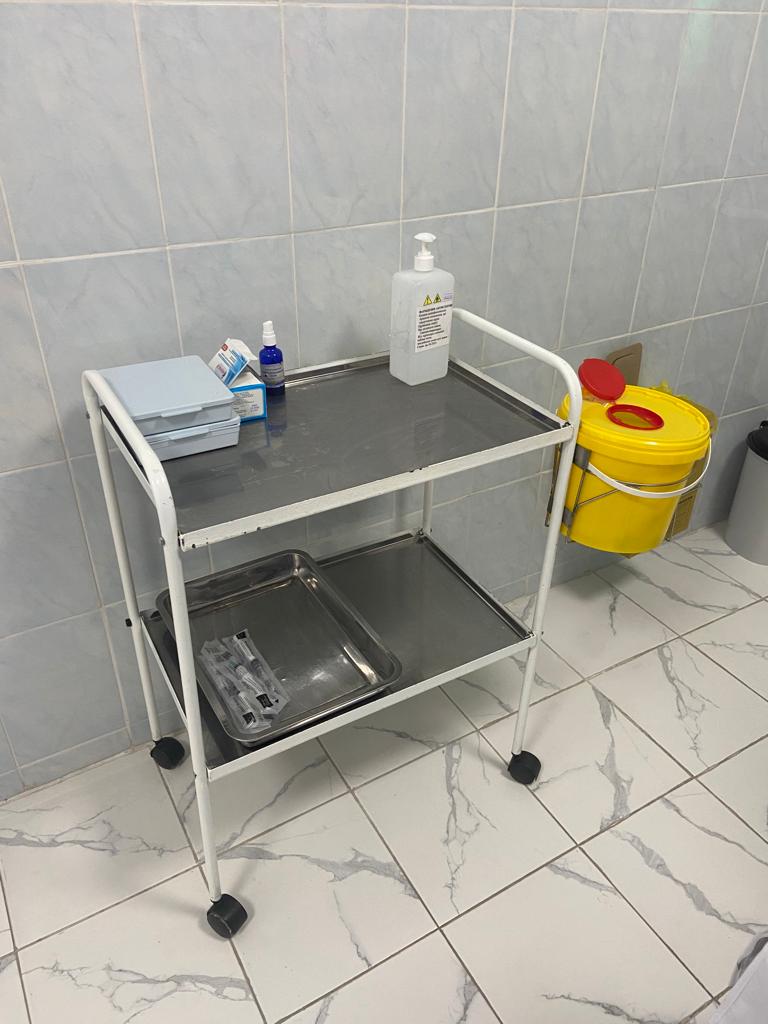 1 компонент – чистое рабочее место
- кабинет, оборудованный легкомоющимися и легкообрабатываемым материалами
- раковина с локтевым краном, с  подводкой холодной и горячей воды
- локтевые/бесконтактные дозаторы с мылом и антисептиком
- одноразовые полотенца
- медицинский столик
рабочий стол, стул
стандартные КБУ с маркировкой
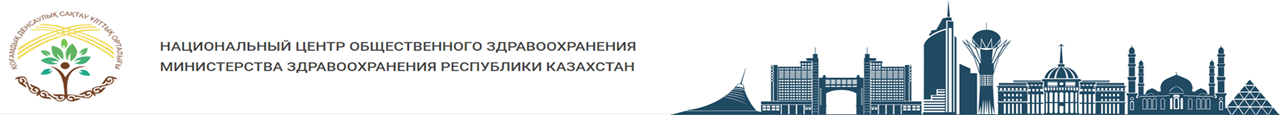 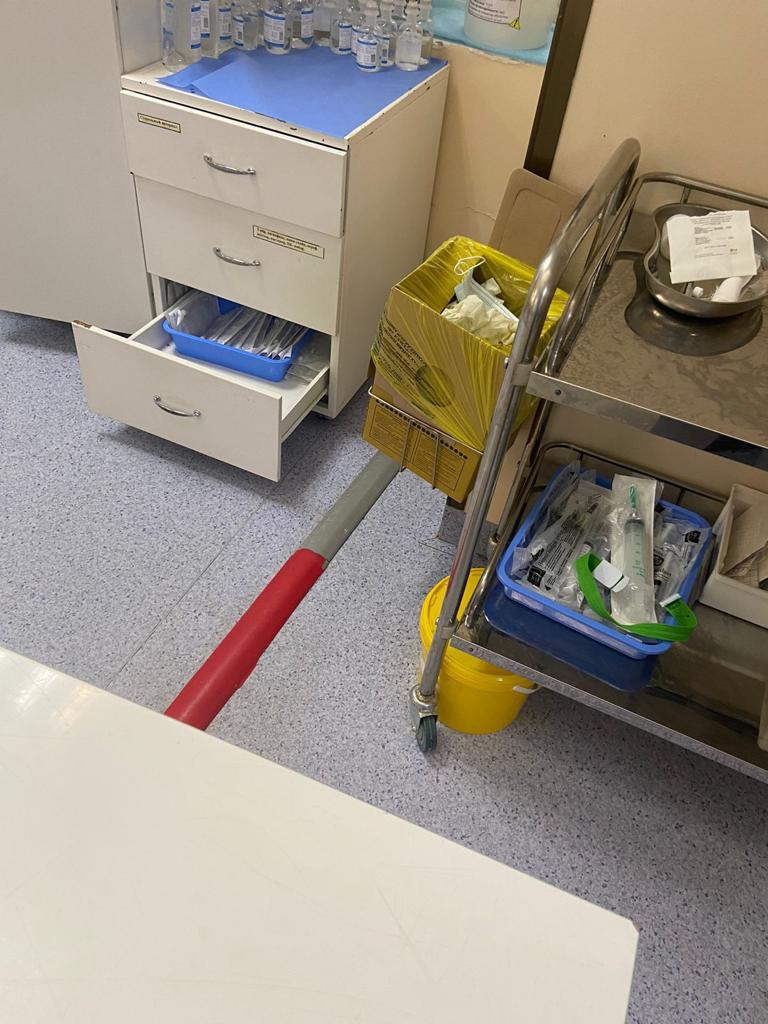 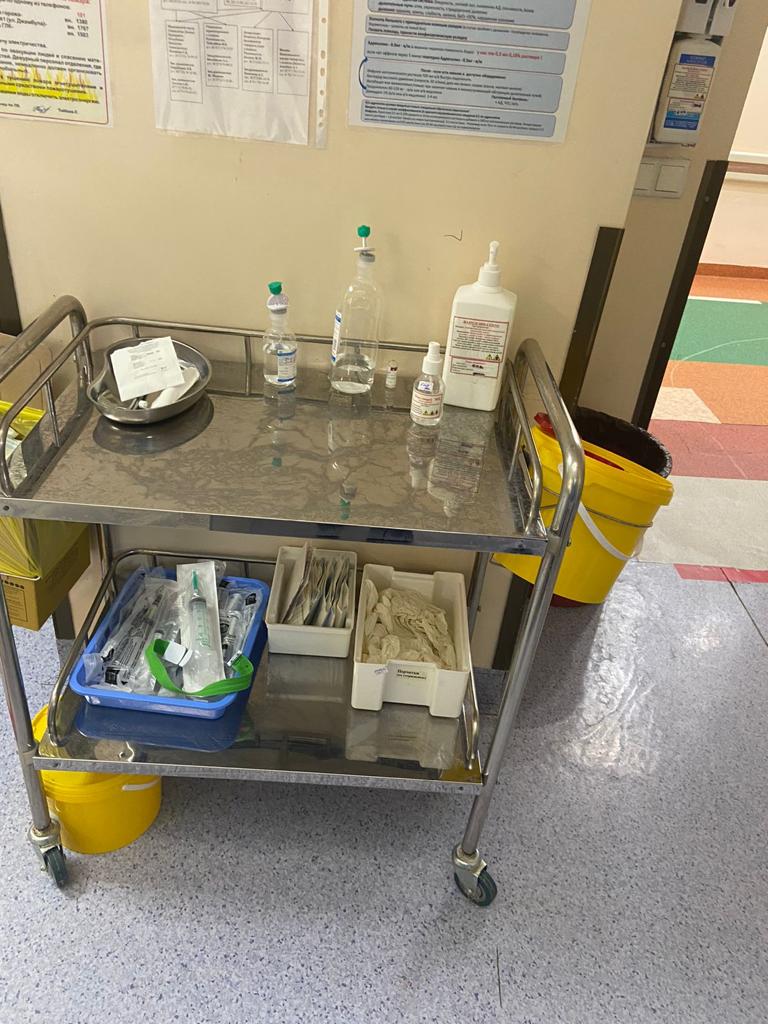 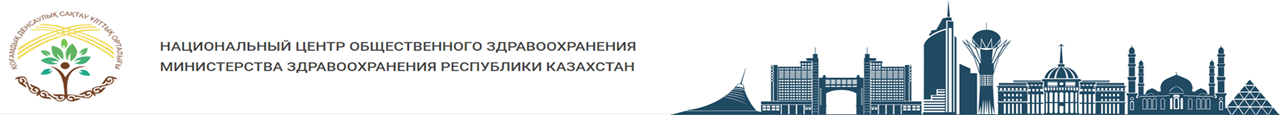 2 компонент - гигиена рук
Соблюдайте 5 моментов гигиены рук 
Использование перчаток не отменяет гигиену рук!
Для большинства рутинных инъекций использование перчаток не является требованием
Избегайте проведения инъекций, если ваша кожа повреждена или воспалена.
Закрывайте малейшие повреждения кожи.
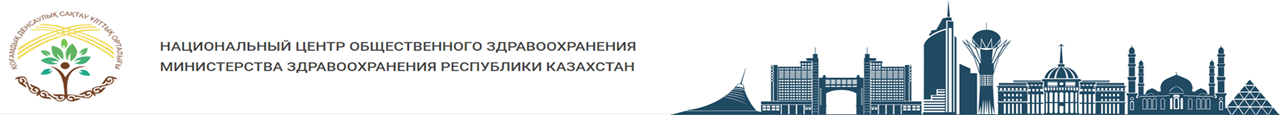 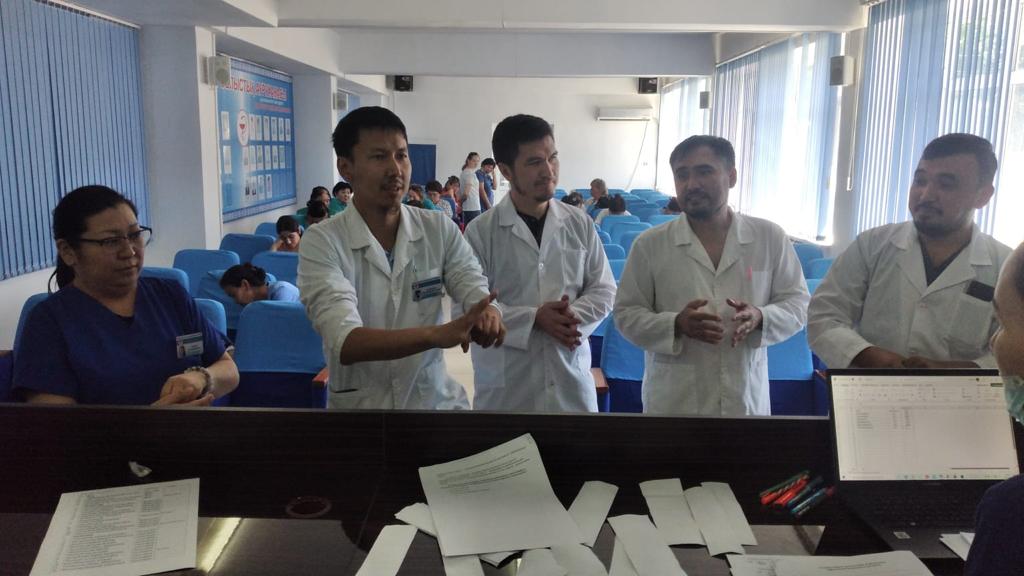 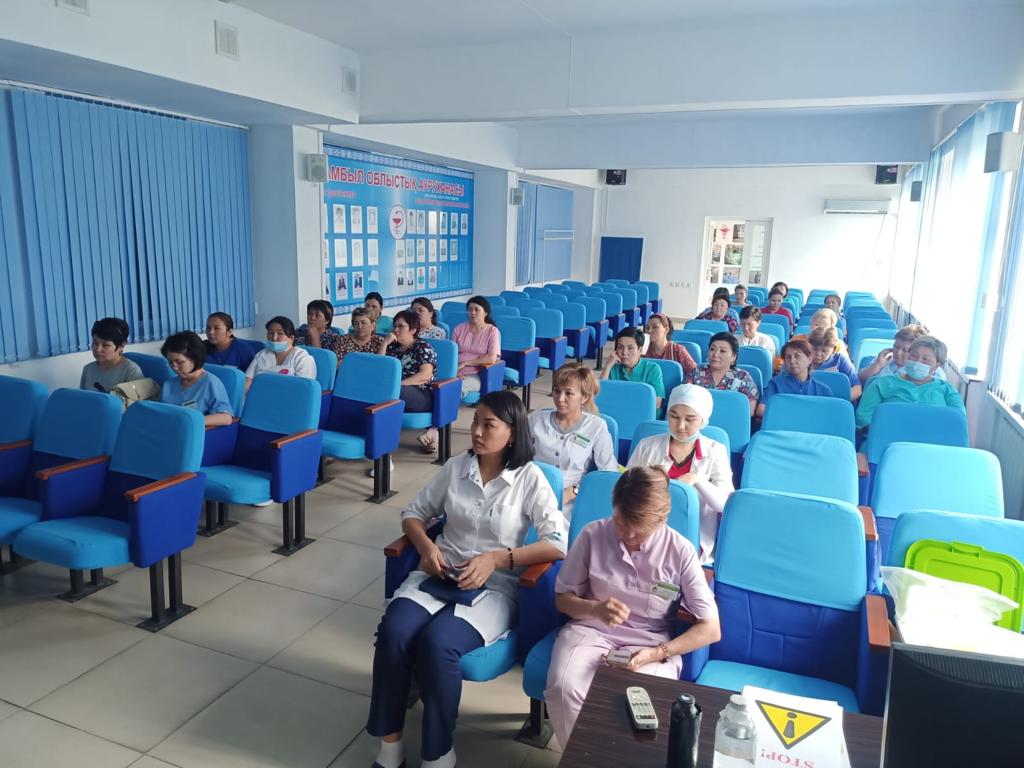 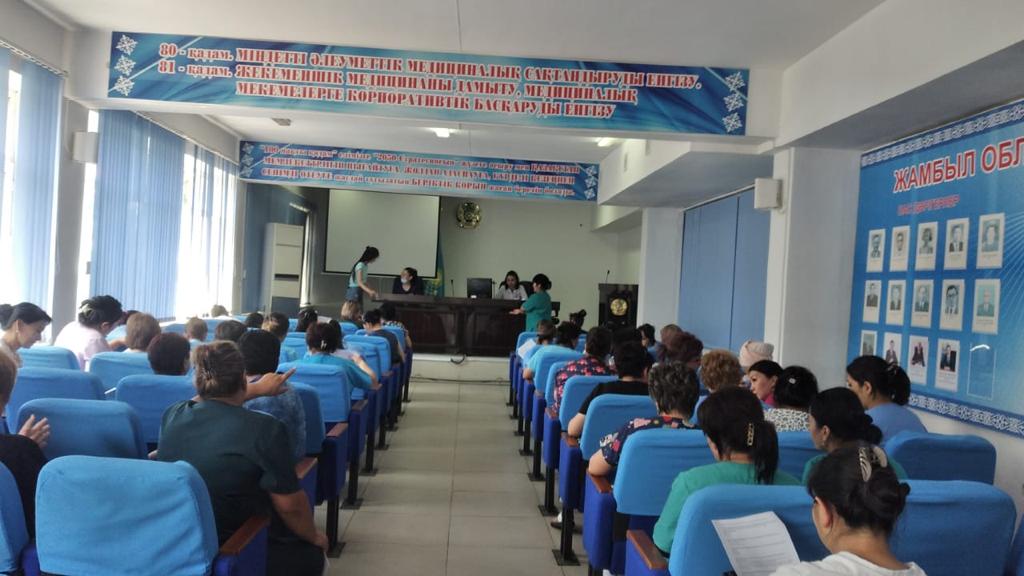 Обучение и контрольная проверка сотрудников
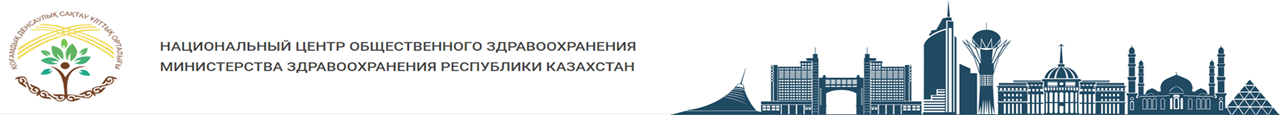 3 и 4 компоненты  - одноразовый шприц с иглой и стерильный раствор лекарства и растворителя
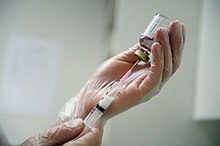 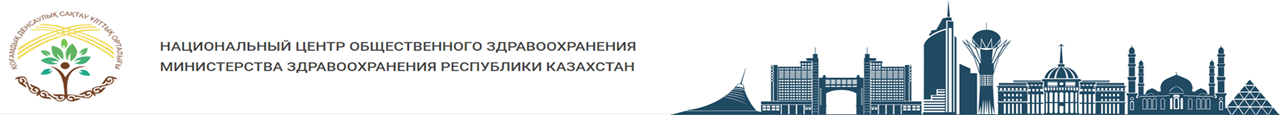 5 компонент - правильная обработка инъекционного поля
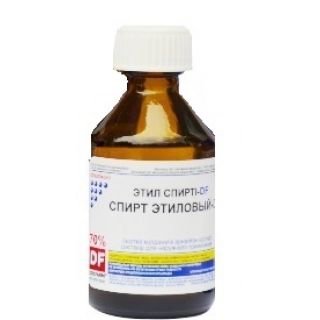 Нанесите 70% спиртовый раствор на одноразовый тампон или салфетку.
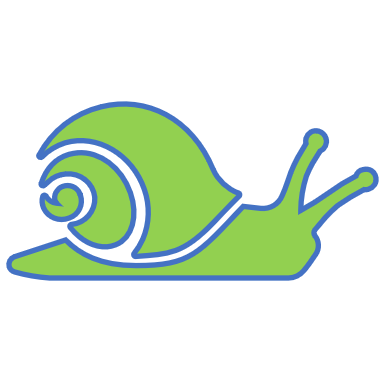 Протрите область от центра места инъекции к краям, не заходя на одну и ту же область.
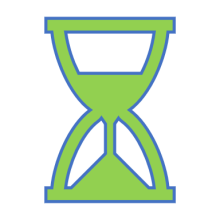 Применяйте раствор 30 секунд, затем дайте ему полностью высохнуть.
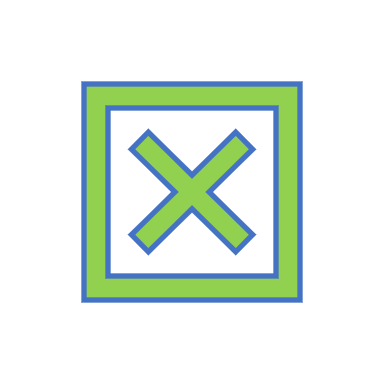 НЕ используйте ватные шарики, хранящиеся во влажном состоянии в многоразовом контейнере.
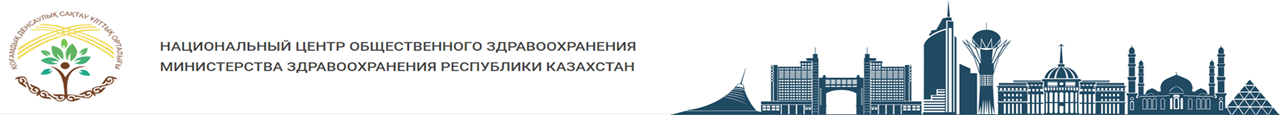 6 компонент  - правильная техника инъекций
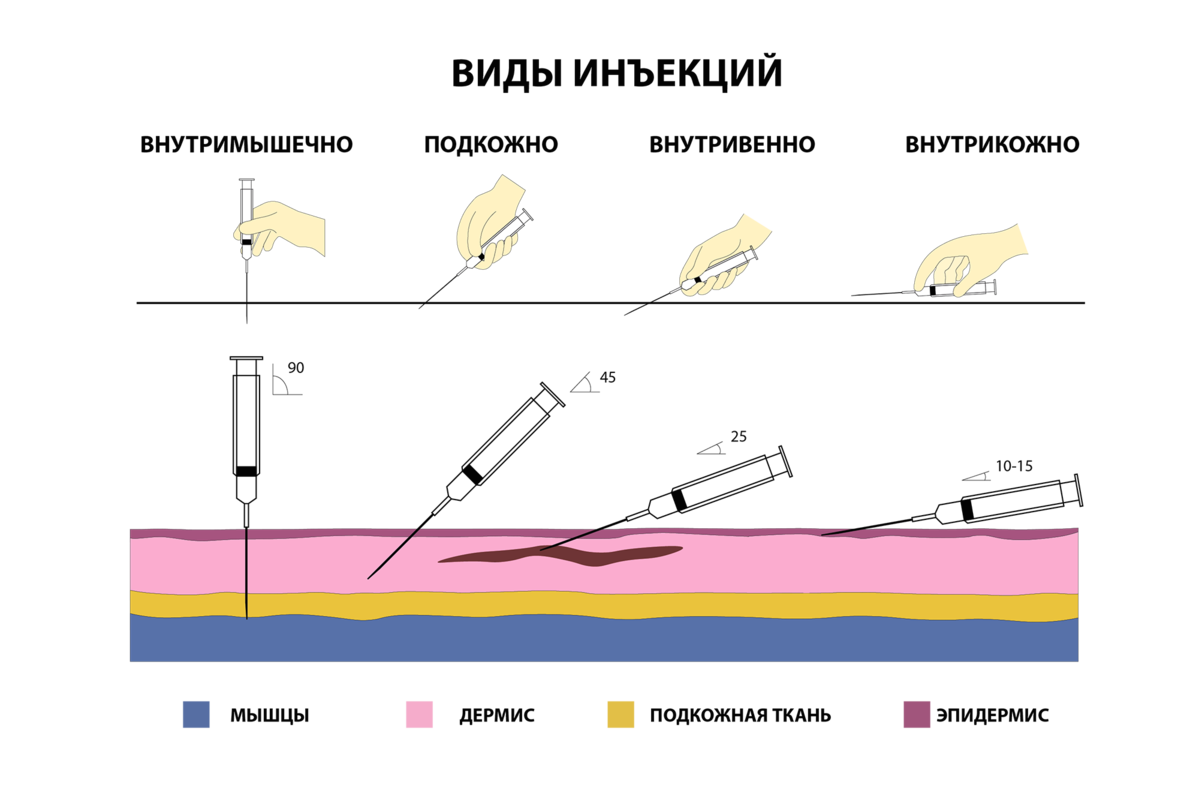 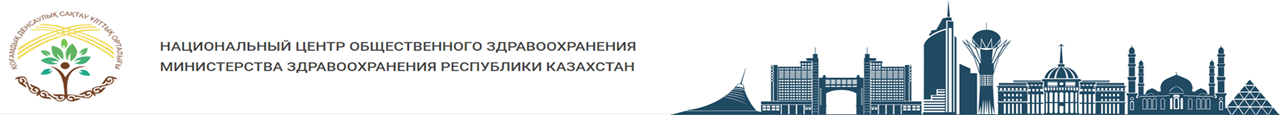 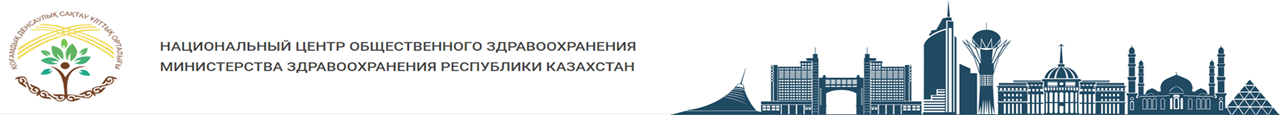 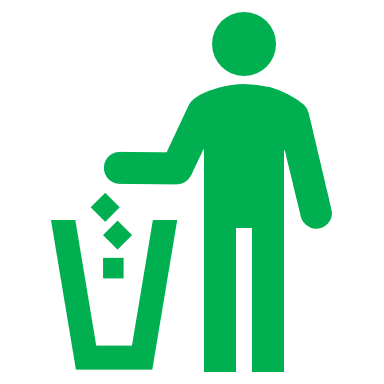 ПРИ СБОРЕ МЕДИЦИНСКИХ ОТХОДОВ ЗАПРЕЩАЕТСЯ:
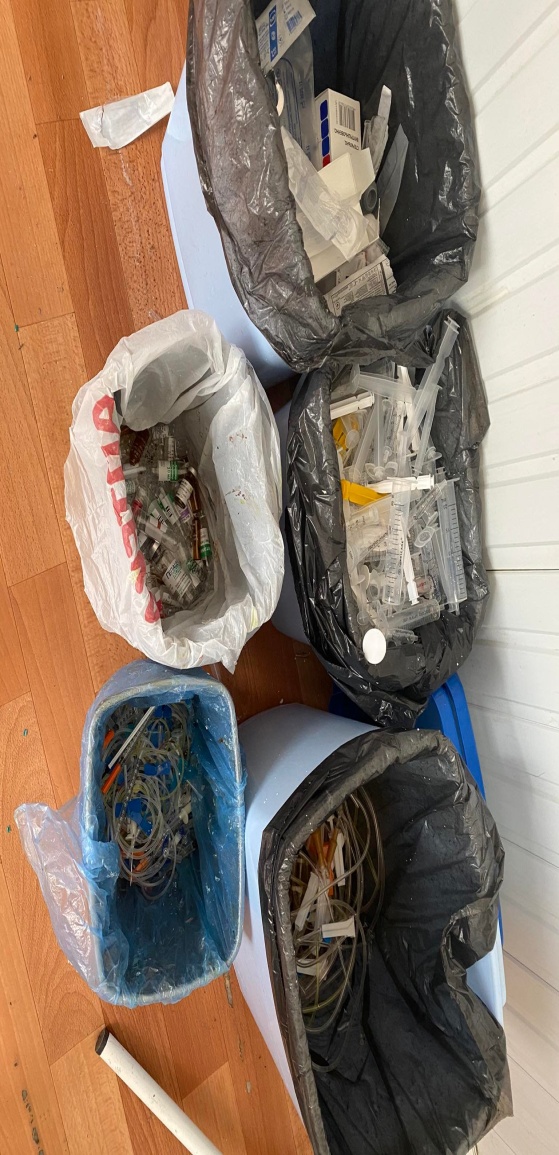 1.вручную разрушать, разрезать отходы классов Б и В, в том числе использованные системы для внутривенных инфузий, в целях их обеззараживания;
2. снимать вручную иглу со шприца после его использования, надевать колпачок на иглу после инъекции;
3. пересыпать (перегружать) неупакованные отходы классов Б и В из одной емкости в другую;
4. утрамбовывать отходы классов Б и В;
осуществлять любые операции с отходами без перчаток или необходимых средств индивидуальной защиты и спецодежды;
5. использовать мягкую одноразовую упаковку для сбора острого медицинского инструментария и иных острых предметов;
6. устанавливать одноразовые и многоразовые емкости для сбора отходов на расстоянии менее 1 м от нагревательных приборов.
7, 8 компонент - правильная утилизация острых предметов и правильная утилизация медотходов
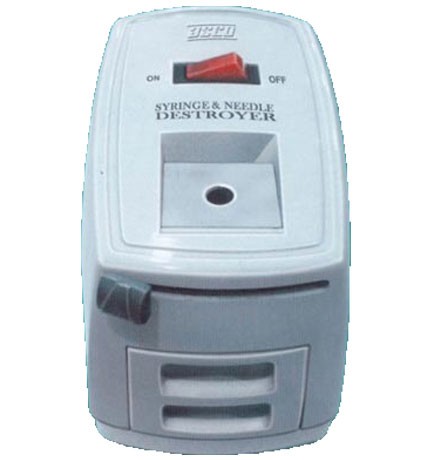 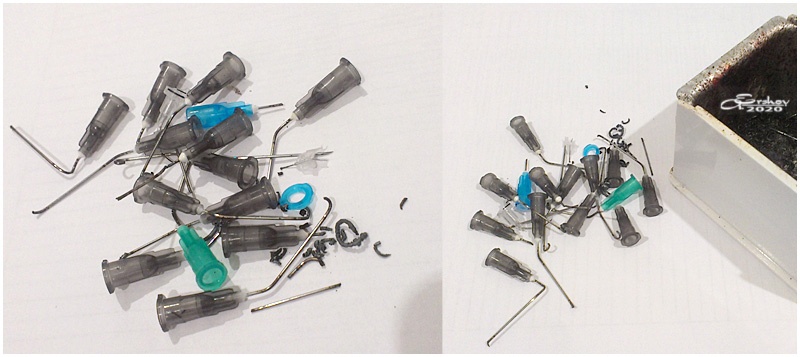 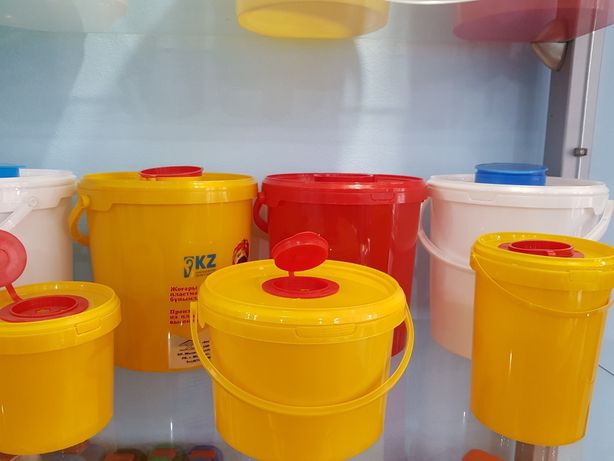 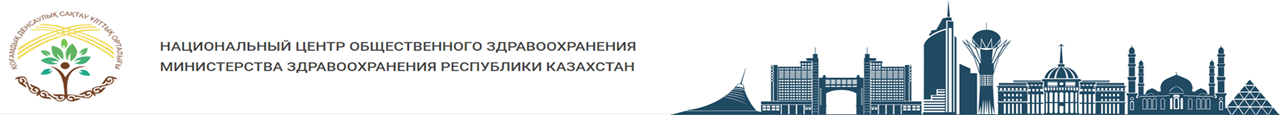 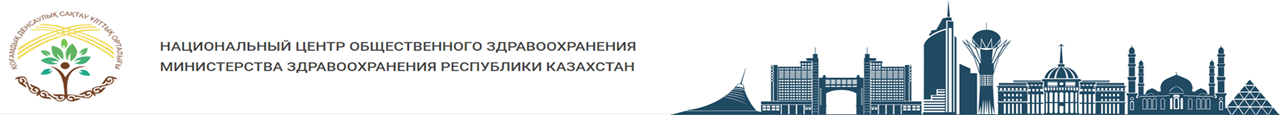 ОТДЕЛЕНИЕ ОБЕЗЗАРАЖИВАНИЯ МЕДИЦИНСКИХ ОТХОДОВ
Основной, минимальный набор помещений выполнен в соответствии с действующими нормативами в РК.
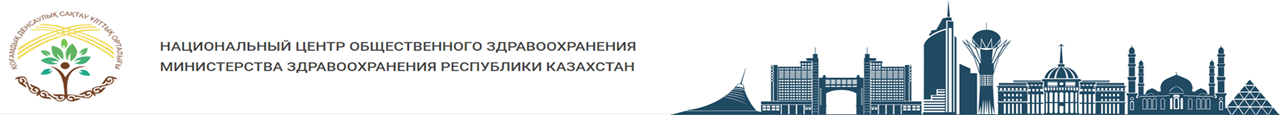 ОТДЕЛЕНИЕ ОБЕЗЗАРАЖИВАНИЯ МЕДИЦИНСКИХ ОТХОДОВ
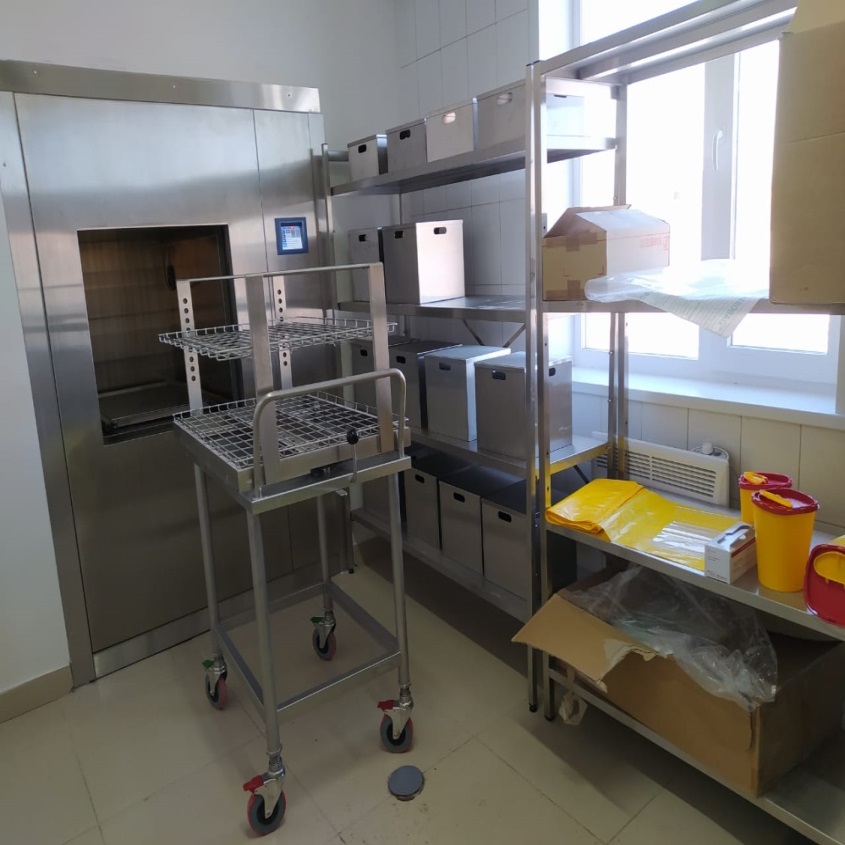 Полезная модель метода обеззараживания медицинских отходов классов «Б» и «В» запатентована КГП на ПХВ «Городская клинически больница №4 »г Алматы в декабре 2021 года.
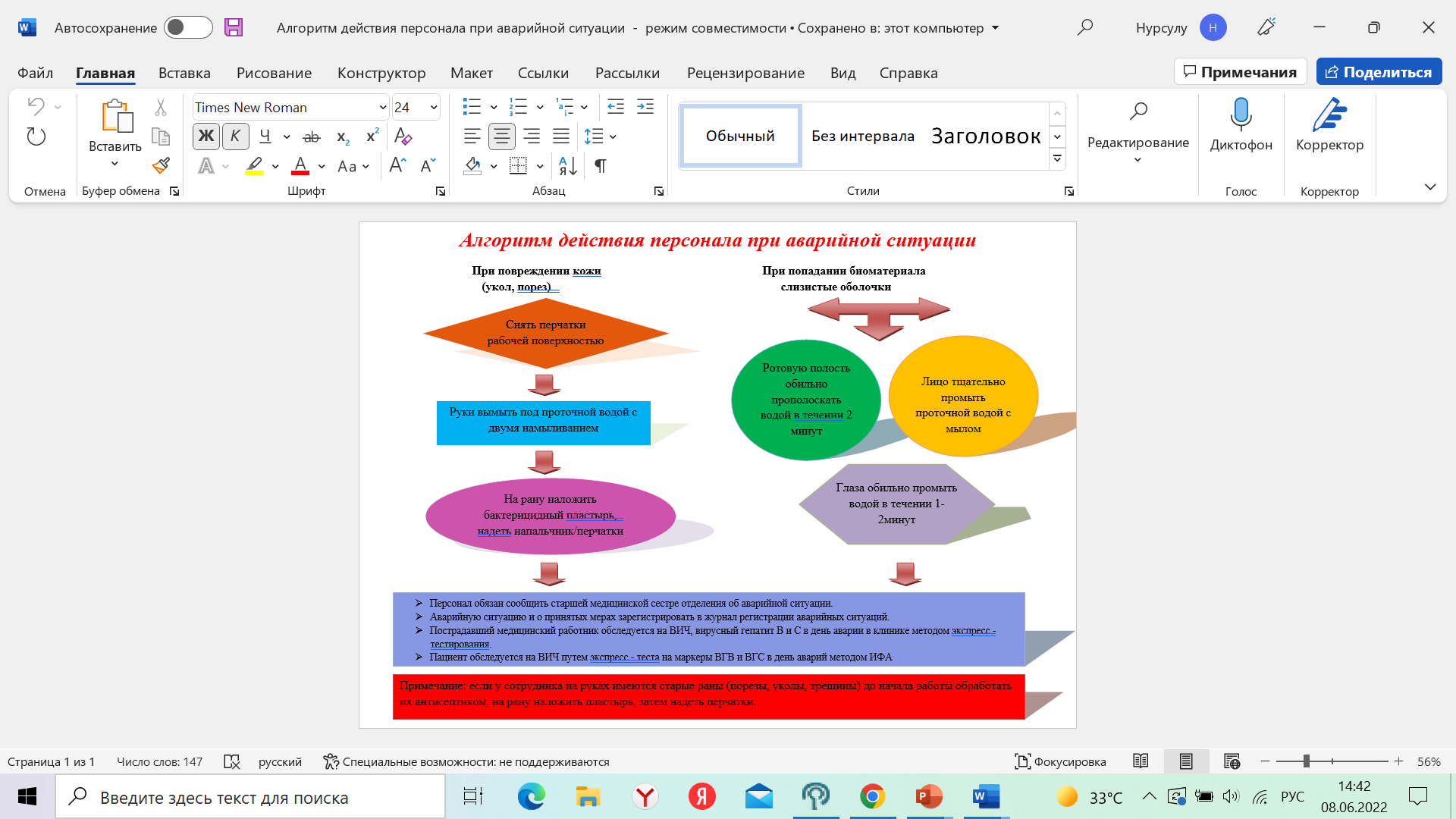 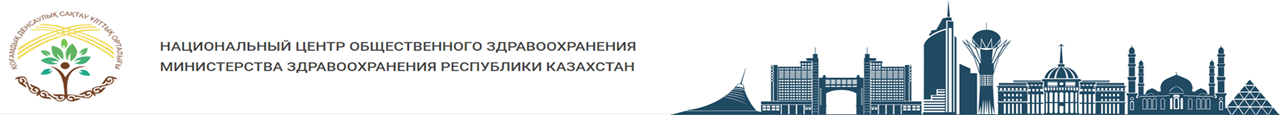 Раздел 2 – практика
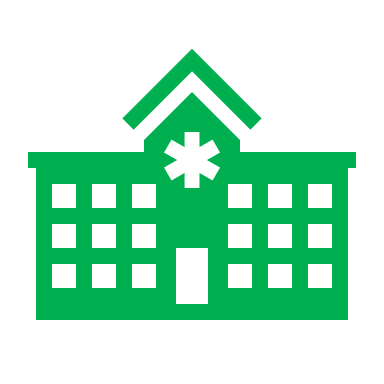 Проверено 4 медицинские организации по соблюдению безопасности инъекций.
Многопрофильная  обл больница» КГУ « УЗ акимата СКО»  г.Петропавловск
ТОО «Региональный акушерско-гинекологический центр» г.Караганда
ГКП на ПХВ "Жамбылская областная больница" УЗ акимата Жамбылской области
КГП на ПХВ "Городская клиническая больница №4" УОЗ г. Алматы
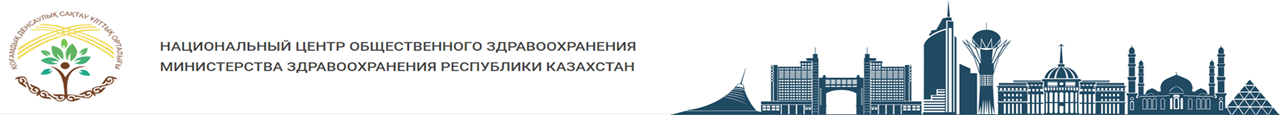 План реализации в рамках мультимодальной стратегии ПИИК:
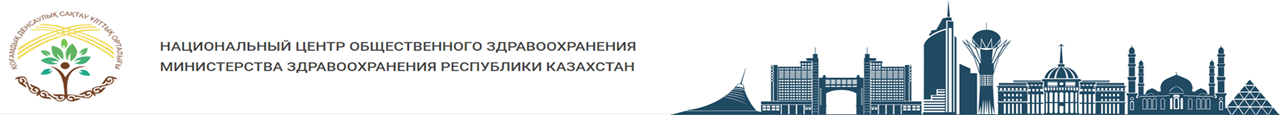 Ход выполнения
Определить виды выполняемых инъекций 
2. Определить  перечень, необходимых  для выполнения безопасных инъекций, ресурсов. Разработать чек лист. 
Провести оценку обеспеченности  необходимыми ресурсами
Выявить сильные и слабые стороны организации процедуры проведения инъекций
Определить риски при выполнении инъекций на основании слабых сторон 
Определить меры по минимизации рисков при выполнении инъекционных процедур
Разработать программу безопасности инъекций и приказ по ее реализации.
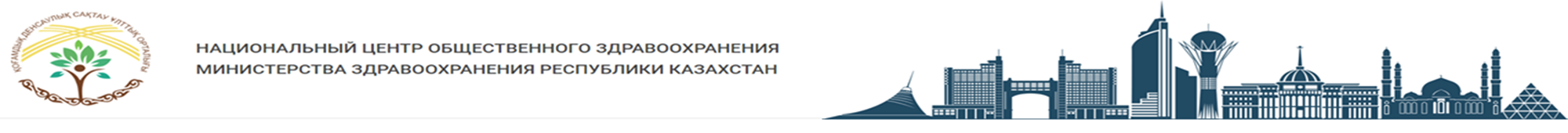 Объем инъекционных процедур выполняемых в МО :
Внутрикожные, подкожные и внутримышечные инъекции; 
Внутривенные вливания и инъекции; 
Стоматологические инъекции; 
Флеботомия (забор крови);
Ланцетные процедуры; 
Инъекции в субарахноидальное пространство;
Эпидуральная анестезия.
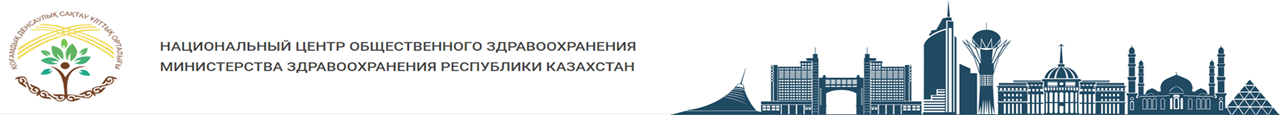 Необходимые ресурсы
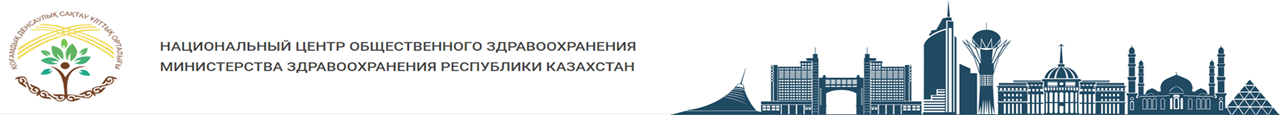 Оснащенность необходимыми ресурсами
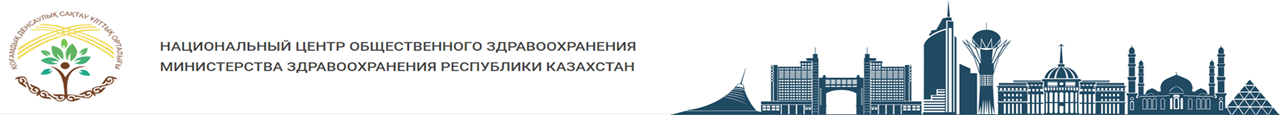 Оснащенность необходимыми ресурсами
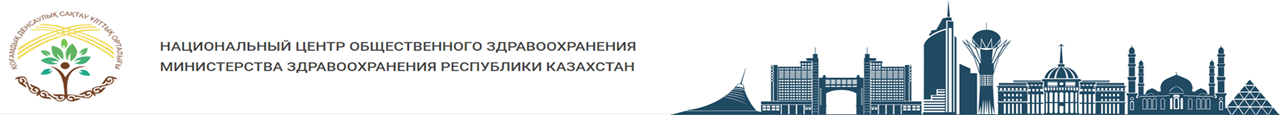 Оценка соответствия МО к требованиям к выполнению безопасных инъекций
-Сформирован чек- лист оценки состояния безопасности инъекций проводимых в МО.
-В период с 12.07. по 14 07.2022 г. проведена оценка всех отделений МО. 
Шкала оценки полученных результатов
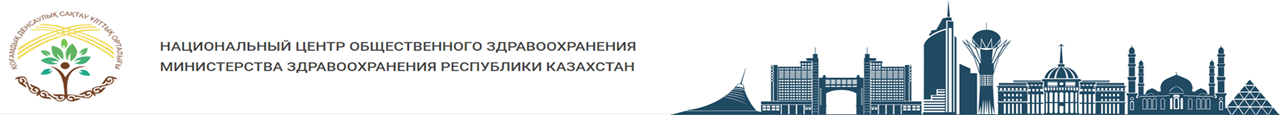 Результаты оценки
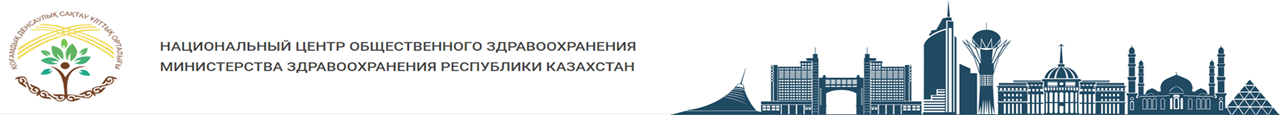 Сильные и слабые стороны организации проведения инъекций
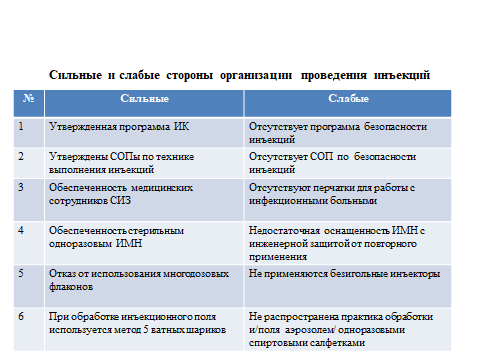 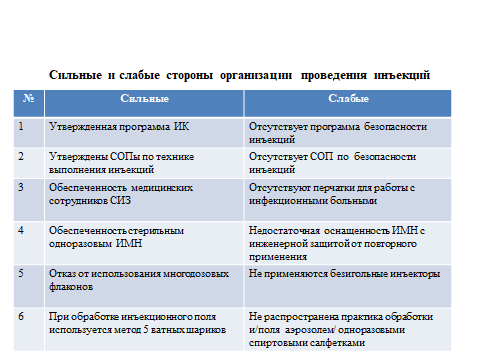 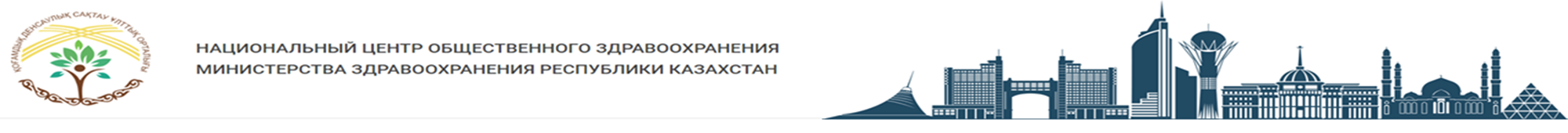 Сильные и слабые стороны организации проведения инъекций
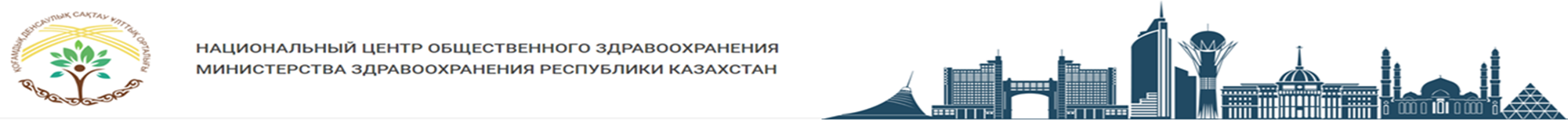 Риски связанные с выполнением инъекций
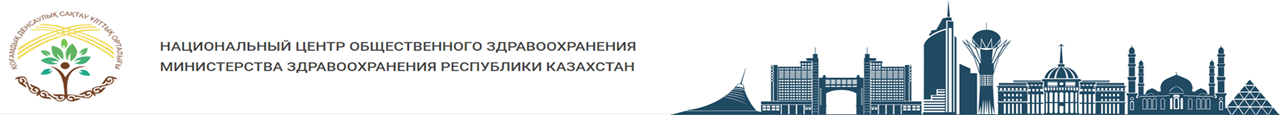 Риски связанные с выполнением инъекций
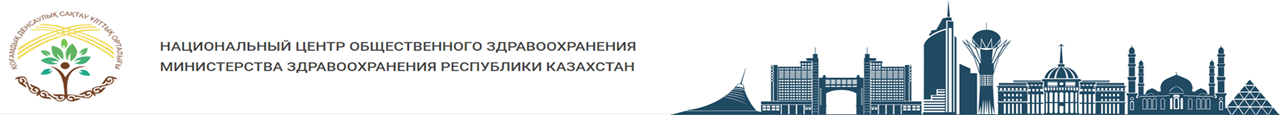 Риски связанные с выполнением инъекций
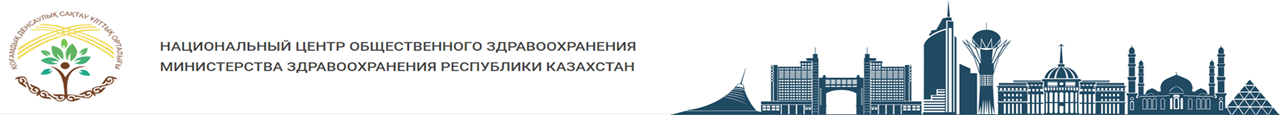 Риски связанные с выполнением инъекций
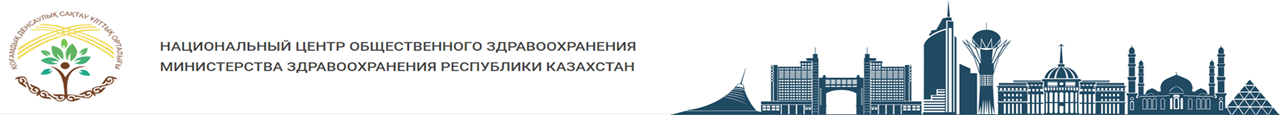 Риски связанные с выполнением инъекций
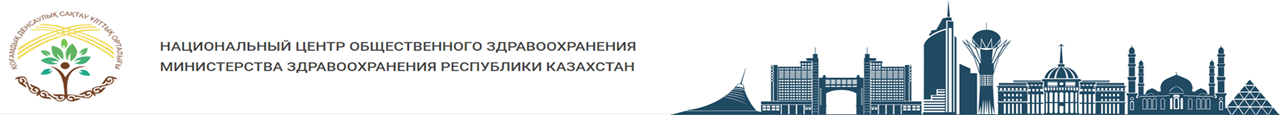 Риски связанные с выполнением инъекций
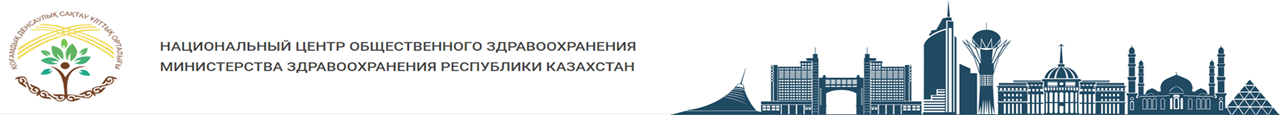 Меры по минимизации рисков при выполнении инъекционных процедур
Разработать программу безопасности инъекций.
Отказаться от ненужных инъекций при наличии альтернативных методов введения лекарственных препаратов.
Сформировать заявку на оборудование процедурных кабинетов.
Усилить контроль за выполнением программы гигиены рук.
Обеспечить МО современными ИМН с инженерной защитой от повторного применения.
Заменить использование ватных шариков для обработки инъекционного поля на одноразовые спиртовые салфетки/обработка с использованием аэрозоля.
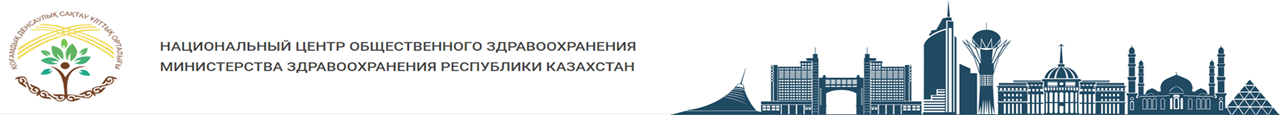 Меры по минимизации рисков при выполнении инъекционных процедур
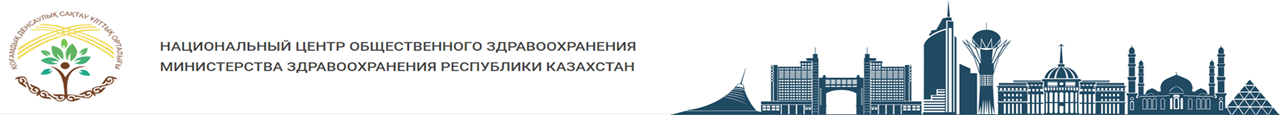 Безопасные практики: инженерные решения
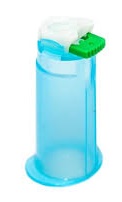 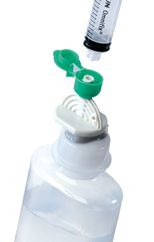 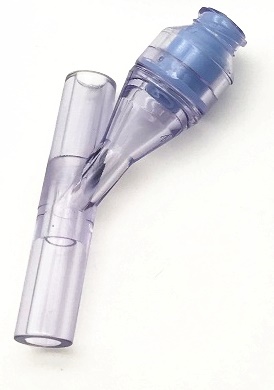 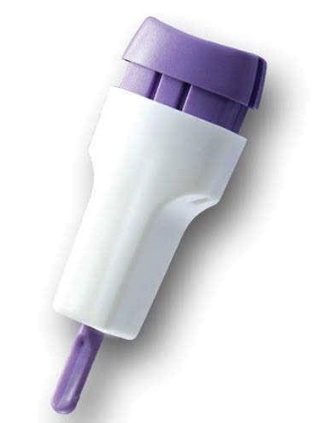 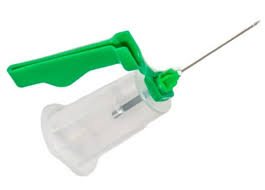 По возможности используйте безигольные устройства/порты (катетеры, спайки, коннекторы и т.д.), устройства с безопасными иглами или для безопасного отсоединения игл.
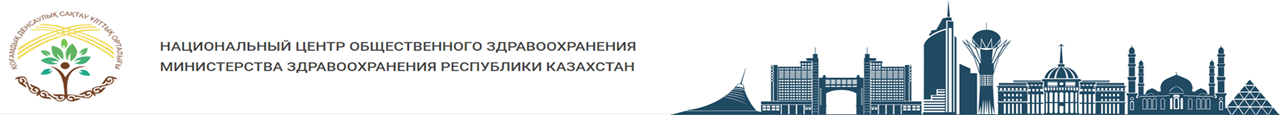 50
Выводы
Безопасное обращение с острыми изделиями – чрезвычайно важный аспект инфекционной безопасности как пациентов, так и персонала.
Безопасное обращение с острыми изделиями – неотъемлемая часть любой системы инфекционного контроля и стандартных мер профилактики инфекций.
Большая часть мер по безопасности инъекций касаются поведенческих изменений и не требуют финансовых вложений.
Культура безопасности – важная составляющая программы улучшения качества лечебного учреждения.
Экономическая эффективность- это показатель, который определяется путем соотношения экономического результата и затрат.
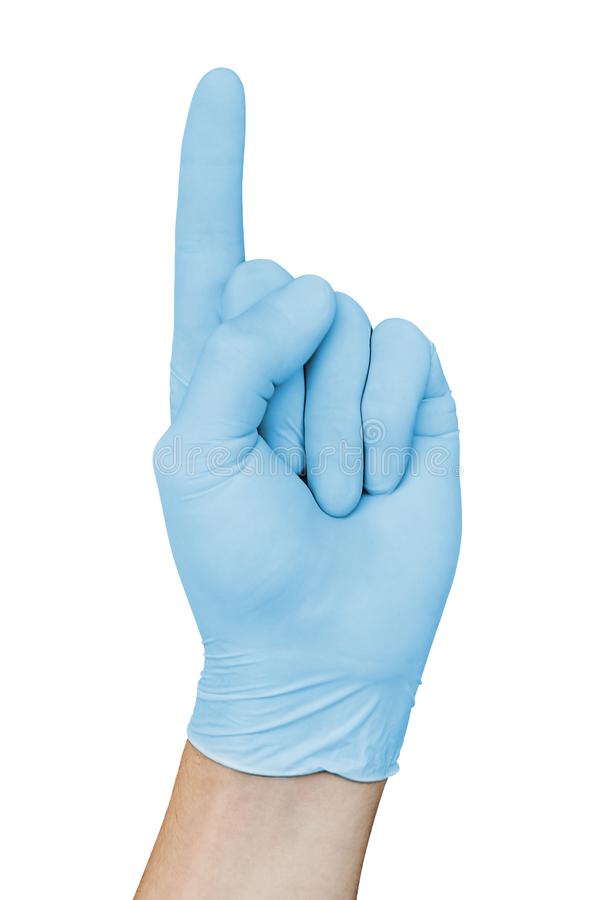 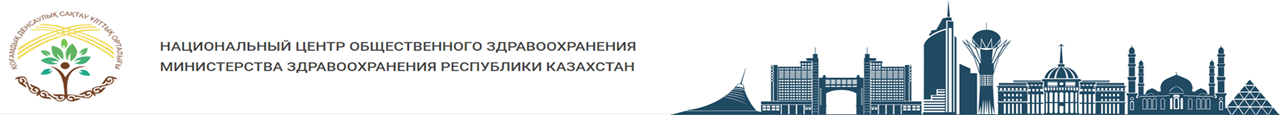 51
Список приложений:
Приложение 1 – Приказ по обеспечению инъекционной безопасности КГП на ПХВ «МОБ СКО»
Приложение 2 – План мероприятий по реализации безопасной практики инъекций в КГП на ПХВ  «МОБ СКО»
Приложение 3 – Программа по реализации безопасной практики инъекций в КГП на ПХВ «МОБ СКО»
Приложение 4 – СОП «Безопасная практика  инъекций» в КГП на ПХВ «МОБ СКО»
Приложение 5 – Чек листы «Безопасная практика  инъекций» в КГП на ПХВ «МОБ СКО»
Приложение 6 – Приказ, план, программа, СОП по БИ в КГП на ПХВ «ЖОМБ» г. Тараз
Приложение 7,8,9 - Приказ, план, программа, СОП по БИ в КГП на ПХВ «ГКБ №4» г. Алматы
Приложение 10,11 - Приказ, программа, СОП по БИ в ТОО «Региональный акушерско-гинекологический центр» г.Караганда
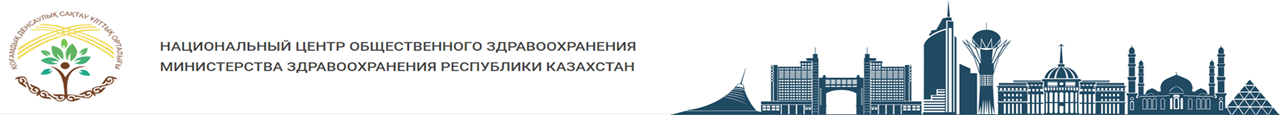 52
Благодарим за внимание!
https://hls.kz
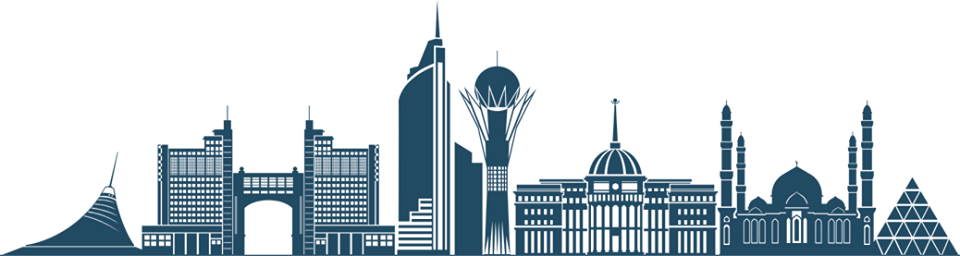 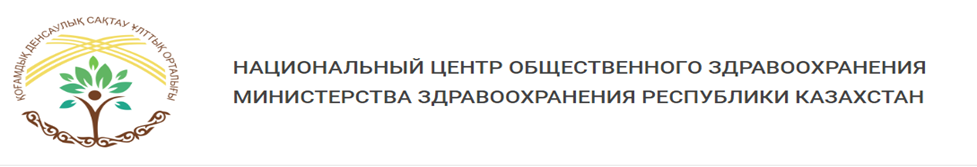